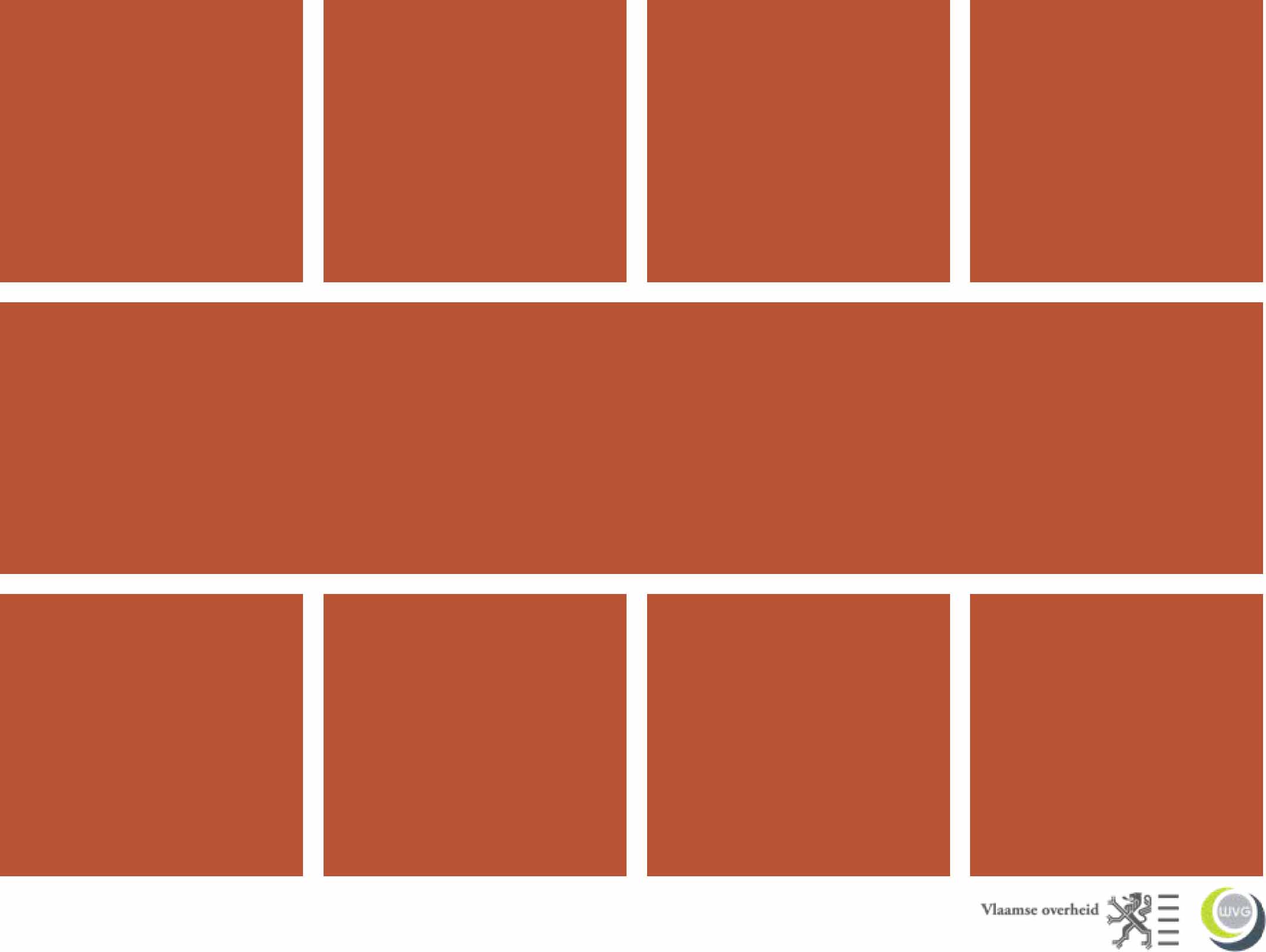 Over hulpcontinuïteit en “gedeelde” verantwoordelijkheid in IJH
Jean Pierre Vanhee

26-10-2012
[Speaker Notes: Gedeelde kan zowel verdeelde als samen gedeelde betekenen.]
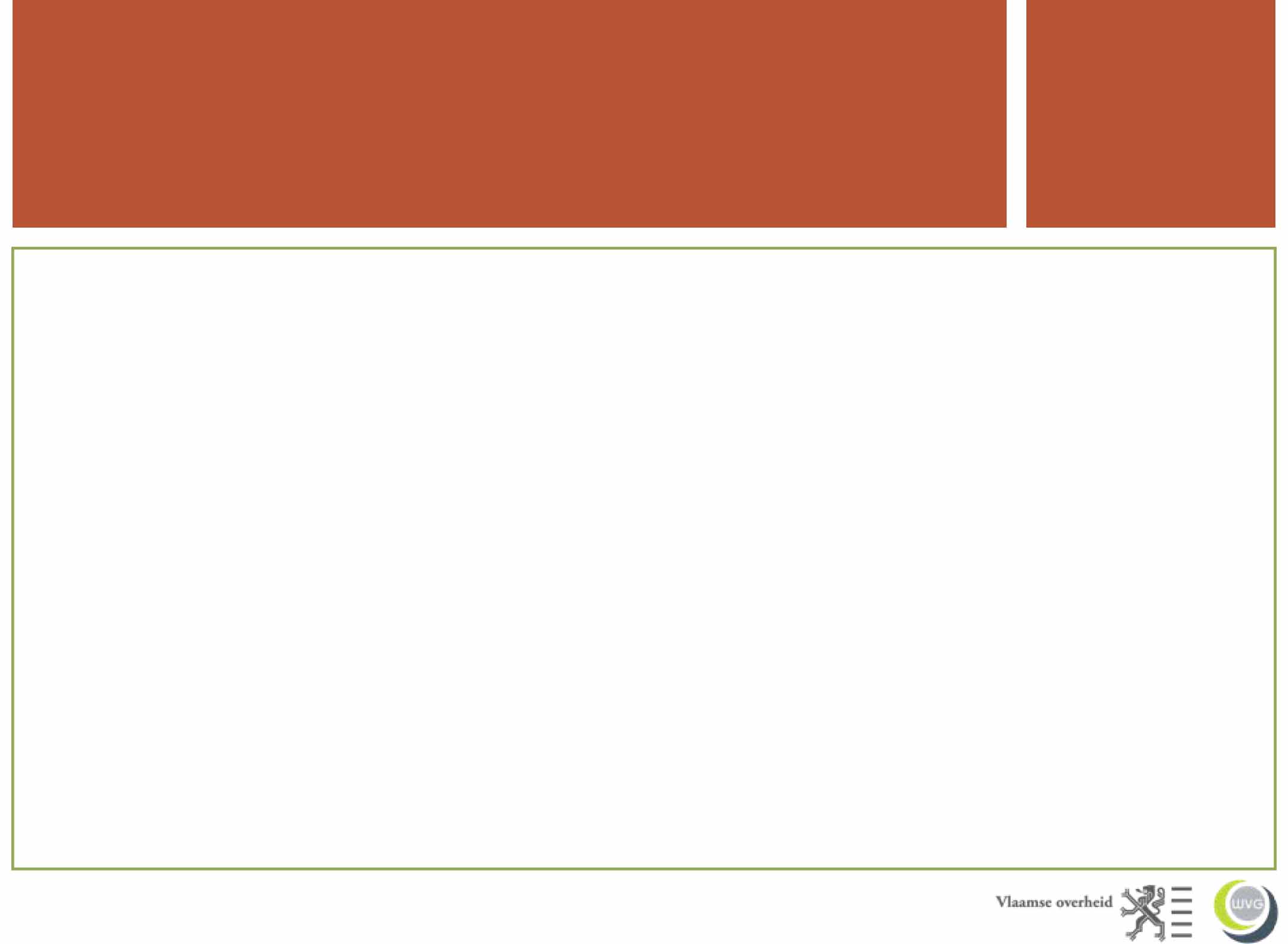 Opbouw
Hernias van de jeugdhulpverlening

Gedeelde verantwoordelijkheid

Het realiseren van continuïteit in IJH: 
	een matrix.

4.  Gedeelde kritische vragen
Breuklijnen en vertrouwen
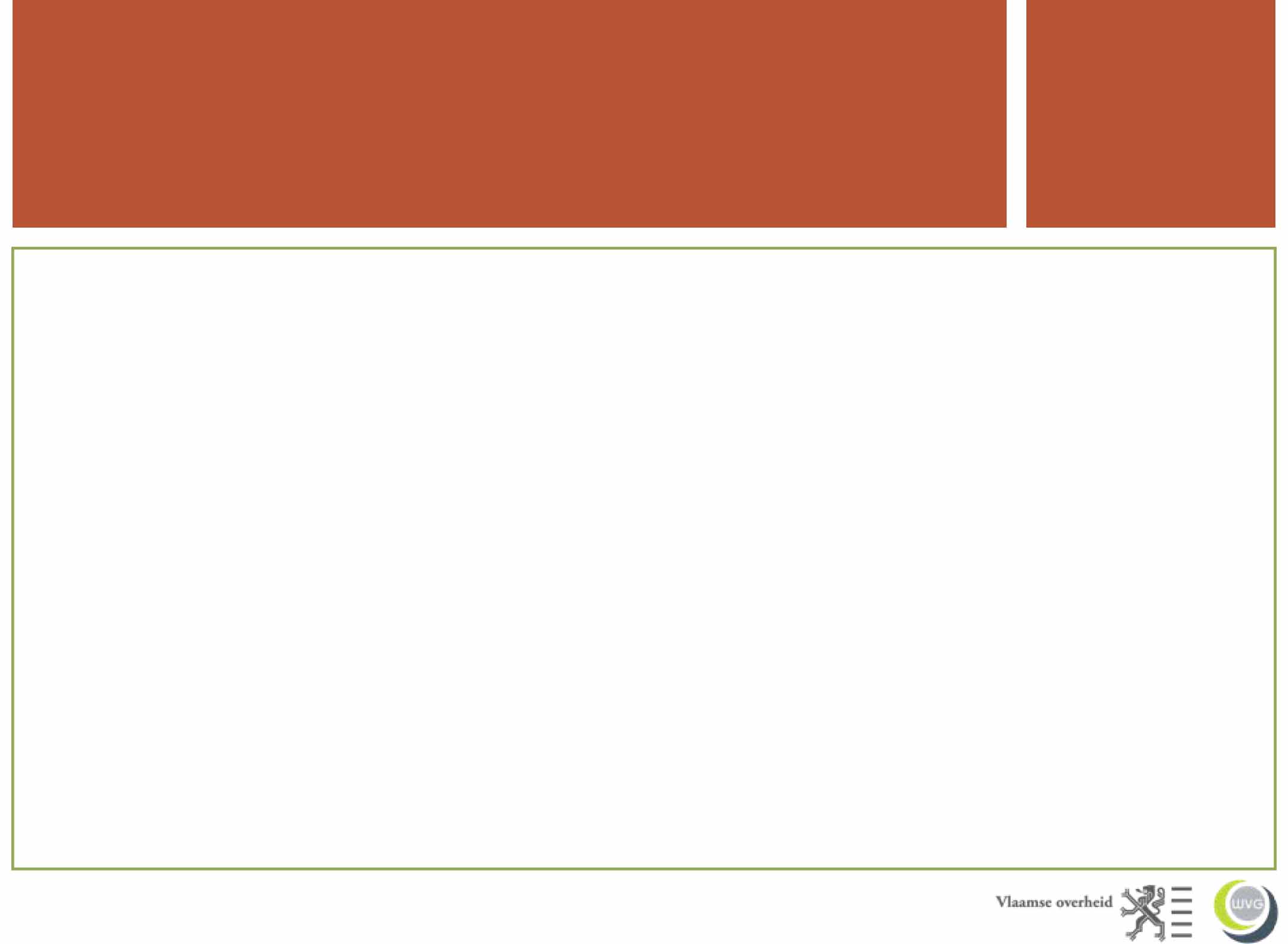 Hernias van de hulpverlening
Verkaveling en toenemende specialisatie van het zorg- en hulpaanbod.

Dus breuklijnen en draaimolens: 
“Halt aan de carrousel van de jeugdhulp”
Grillige parcoursen in “Tussen de mazen van het netwerk”.


Professionele opeenvolging als denkkader, niet (altijd) als handelingskader
[Speaker Notes: - Matrix van financierende overheden: federale, gemeenschappen (meerdere sectoren, IJH), provincies, steden en gemeenten en financieringen: 
En technieken: gereglementeerde en niet-gereglementeerde budgetten.
Verwarrende veelheid van doelgroepomschrijvingen: GES, GES+, NBM, mensen met een vestandelijke handicap en psychiatrische problemen.
Creatieve mix van werkvormen: ambulant, mobiel, residentieel, outreachend,  al dan niet therapeutisch aanbod]
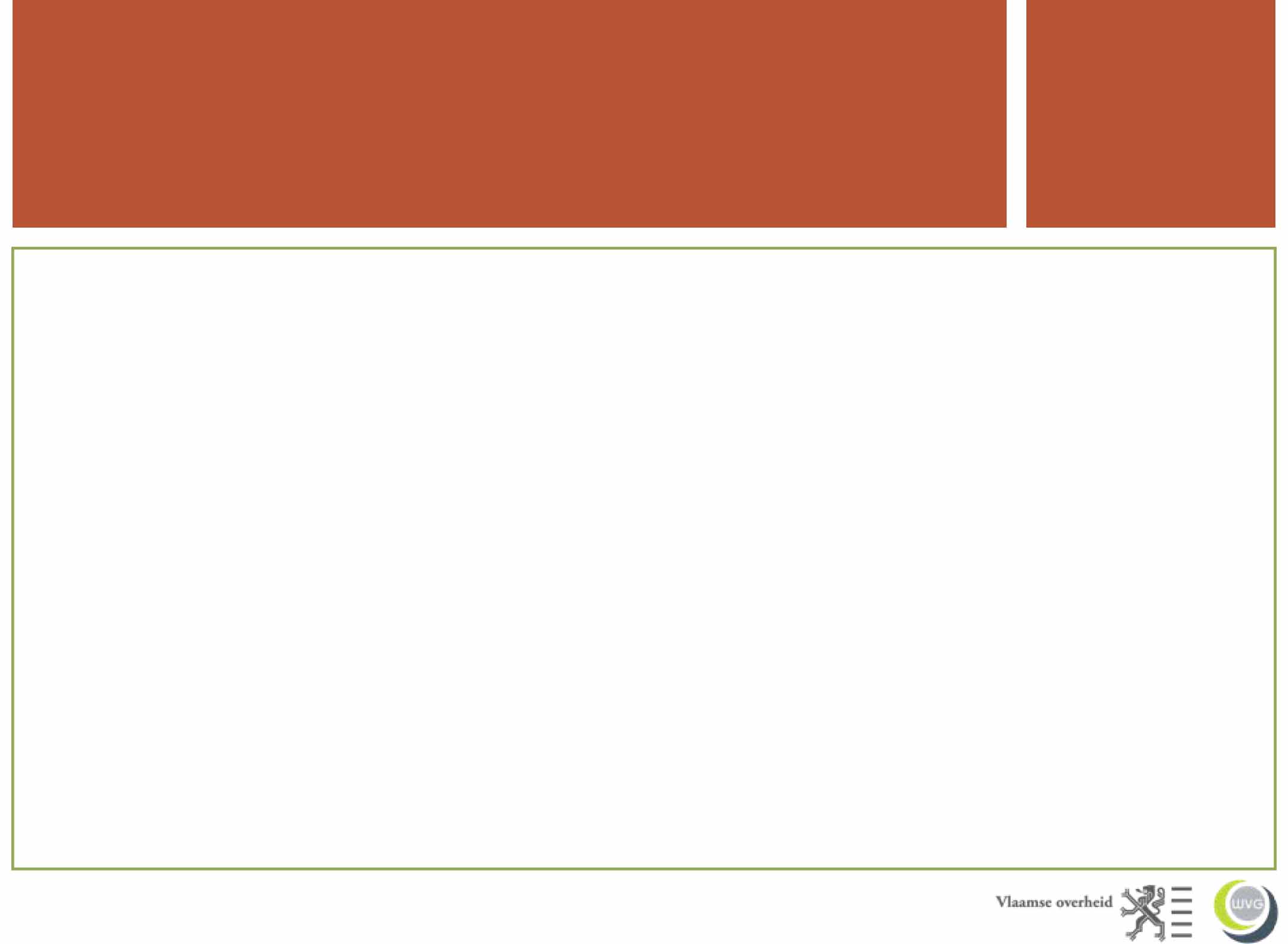 Wat zeggen cliënten daarover?
Hulp is steun geven en niet alles overnemen van, noch alles overlaten aan de cliënt
Geen irrealistische verwachtingen creëren noch onmacht  etaleren. 
Zorg voor de veiligheid van de cliënt, belang van de deontologie
Duidelijke en evenwaardige positionering van alle partijen in de hulpverlening en dus voorzichtig en doordacht omgaan met de machtsverhouding, vb. ontschuldigende of beschuldigende diagnose
Zorg voor wat ouders-kinderen wel nog kunnen  en dus niet te snel doorverwijzen.
Zorg voor heldere taak- en opdrachtverdeling
Graag iemand die het overzicht behoudt gedurende de hele periode van de hulpverlening.
[Speaker Notes: Hernia is een synoniem voor breukstreep.]
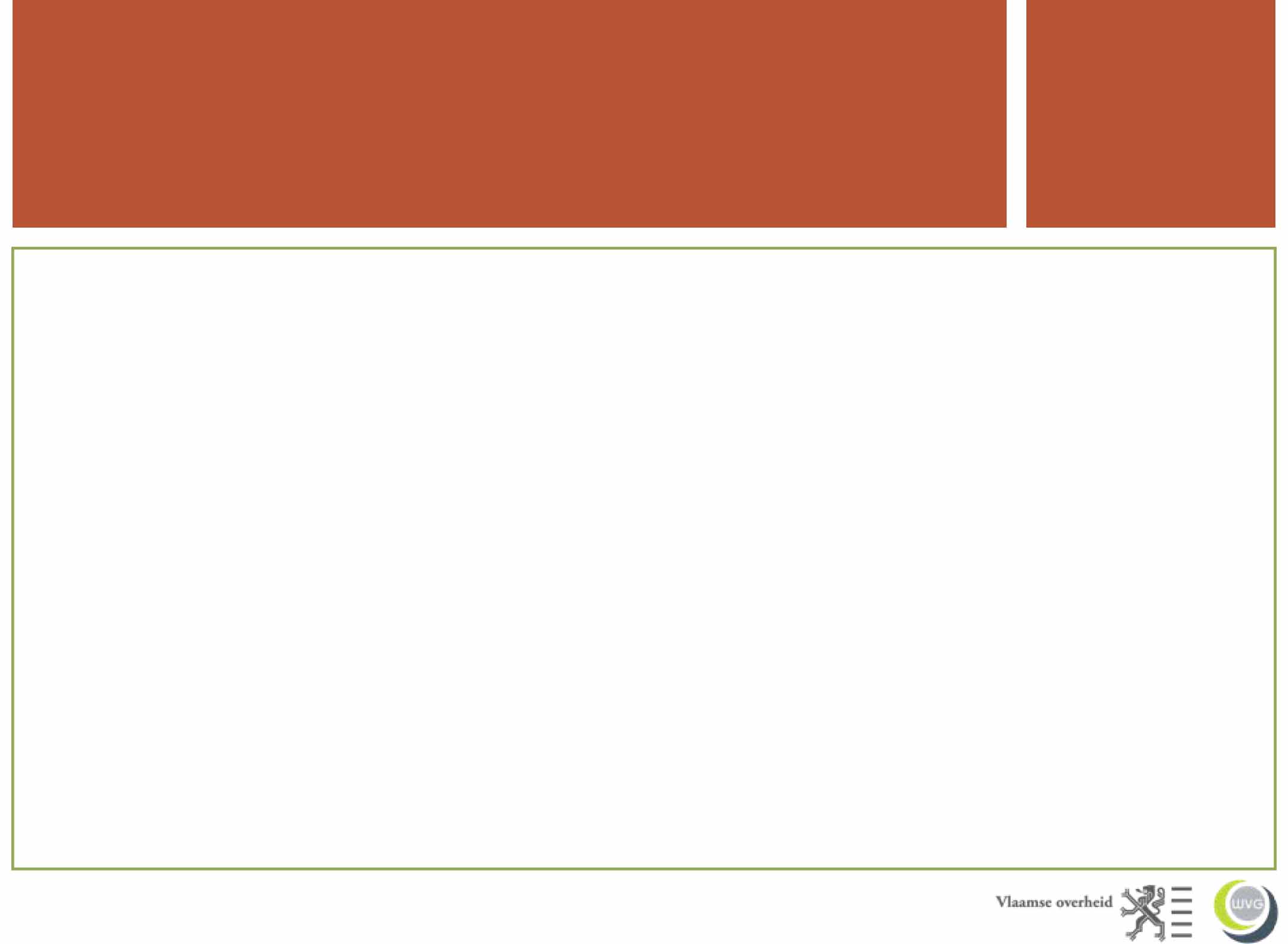 Vertrouwen
Vertrouwen kunnen stellen in de jeugdhulpaanbieder is voor de cliënt essentieel.

Vertrouwen als niet teleurgesteld worden houdt in:
Bijgestaan, geholpen worden zoals afgesproken, gevraagd of gewenst
Ernstig genomen worden in elke fase van de hulpverlening
Juist en correct geïnformeerd worden
Cliënt zoveel mogelijk als een cliëntgeheel/systeem zien
Geen onnodige handelingen, verwijzingen, herhalingen van hetzelfde
[Speaker Notes: Reflectiegroepen ouders en kinderen: Oost-Vlaanderen]
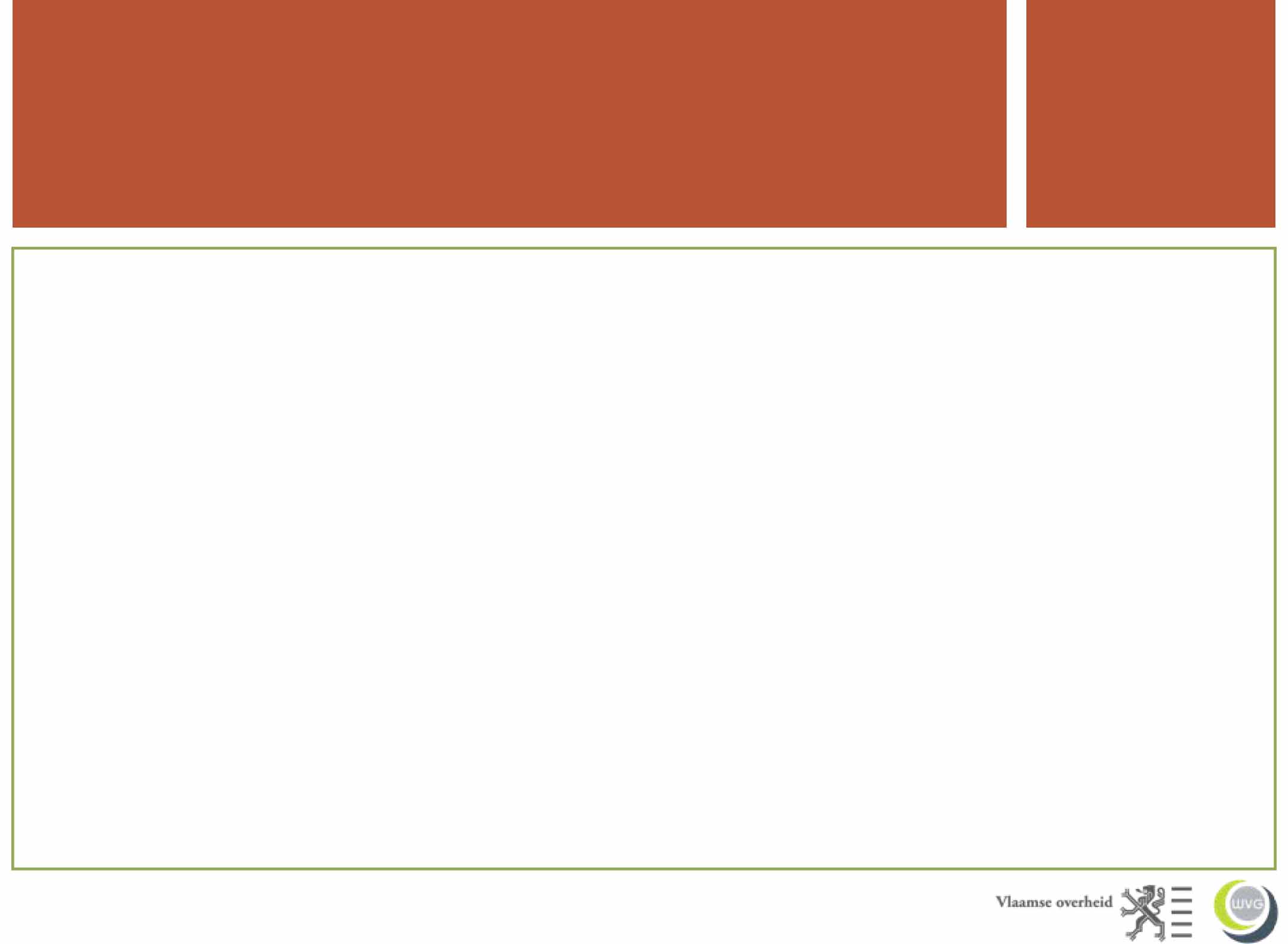 spersoon
Terminologisch gamma: trajectbegeleider, buddy, escorterende persoon, casemanager, vertrouwenspersoon, coach, bijstandspersoon of figuur, gids, baken, …
	
Continuïteit is (ook) voor de cliënt een gelaagd begrip: heeft betrekking op de levensloop van de cliënt en op het traject van de cliënt in de hulpverlening. Sluit aan bij wetenschappelijk pleidooi voor meer vraaggestuurde, contextuele benadering van jeugdhulp met herstel van zelfregulatie en  het activeren  van sociale netwerken. (Hermanns)
[Speaker Notes: Continuïteit als coherentie van de hulpverlening ten aanzien van de levensloop met een:

Begeleidende , pedagogische dimensie.
Ethische dimensie: hulpverlening is en blijft ethisch handelen. 
Existentiële dimensie van de (zelf) gekozen richting. 

Continuïteit van het hulpverleningstraject zelf realiseren:Samen met de cliënt uitzoeken welke verschillende vormen van hulp of ondersteuning gewenst zijn en ervoor zorgen dat ze zo gecoördineerd mogelijk worden aangeboden.

Belangrijk: doorlopend en samenhangend hulp- en of dienstverleningstraject aanbieden indien nodig en gewenst.]
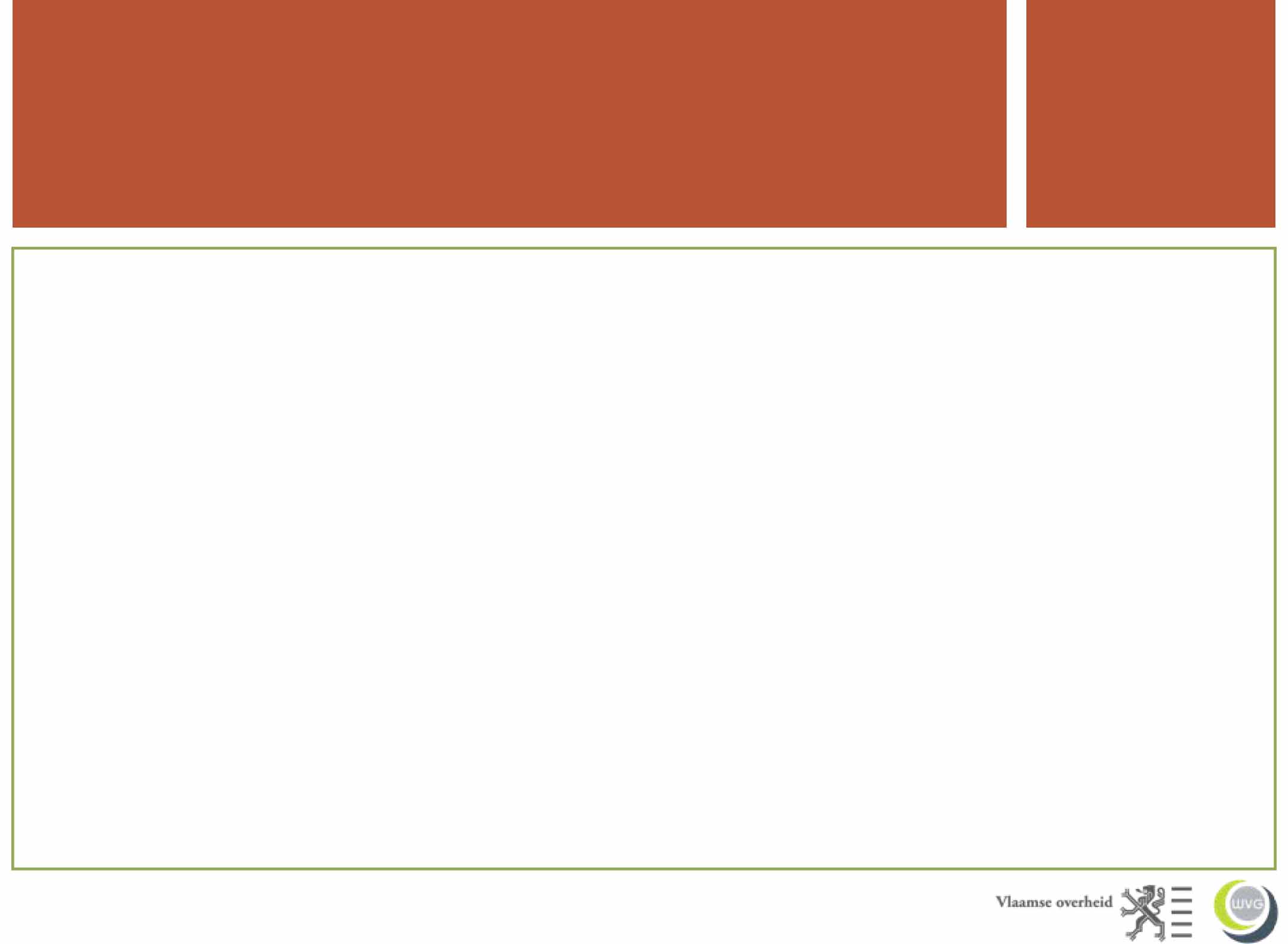 Hulpcontinuïteit: een definitie?
Meerdere  elementen:
doorlopend en samenhangend 
hulp- of dienstverleningstraject 
aanbieden en samen met de cliënt(systeem) in zijn sociale context realiseren
indien nodig en gewenst. 

Geen evidentie! Wel een zaak van:
[Speaker Notes: Het realiseren van continuïteit steunt ook op de idee van sleutelmomenten in de hulpverlening]
Gedeelde verantwoordelijkheid
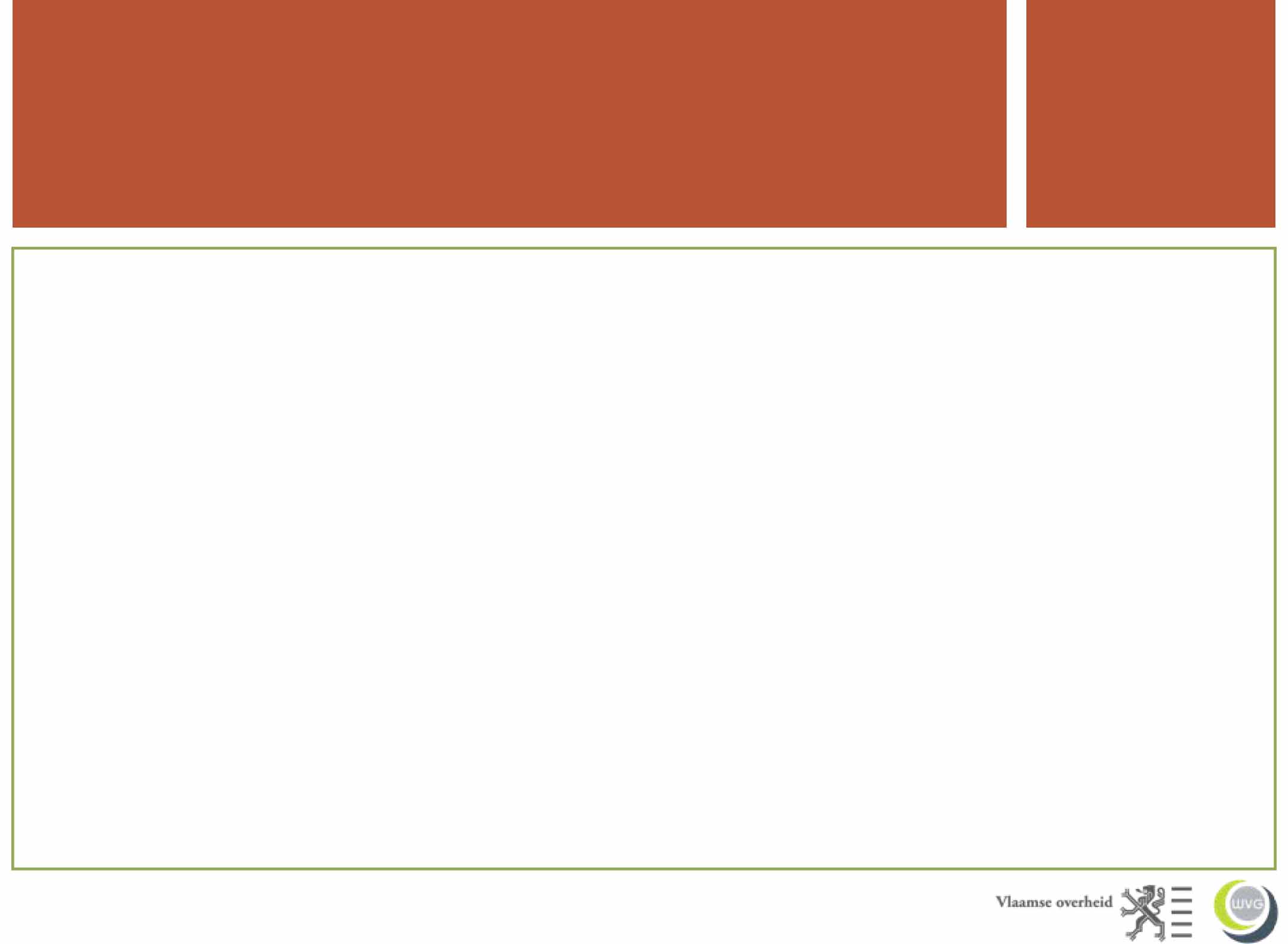 Hulp continueren: samen en afgestemd!
Comprehensiviteit : alle actoren en gestelde handelingen dienen samen en zoveel mogelijk afgestemd bij te dragen tot de continuïteit van hulpverlening. 

In het grootst mogelijke overleg met de cliënt die de regie voert.
[Speaker Notes: Heel wat uitdagingen ten aanzien van de jeugdhulp. Elk van de aangehaalde voorstellen die ik zal bespreken willen bijdragen tot de realisatie van hulpcontinuïteit. Hulpcontinuïteit is een werkwoord, het is een engagement ten aanzien van de cliënt dat moet genomen worden maar ook moet gerealiseerd worden.  

Vlaamse organisatie van de hulp: overzichtelijkheid en vereenvoudiging, kennismaking, procedures en praktijken, duidelijke opdrachten ,  
 Op het niveau van netwerken: gezamenlijke visieontwikkeling tussen voorzieningen aan de hand van projecten 
 Op het niveau van de voorzieningen: gezamenlijkheid materialiseren 
 Op het niveau van de hulpverleners en de hulpverlening: casusbesprekingen]
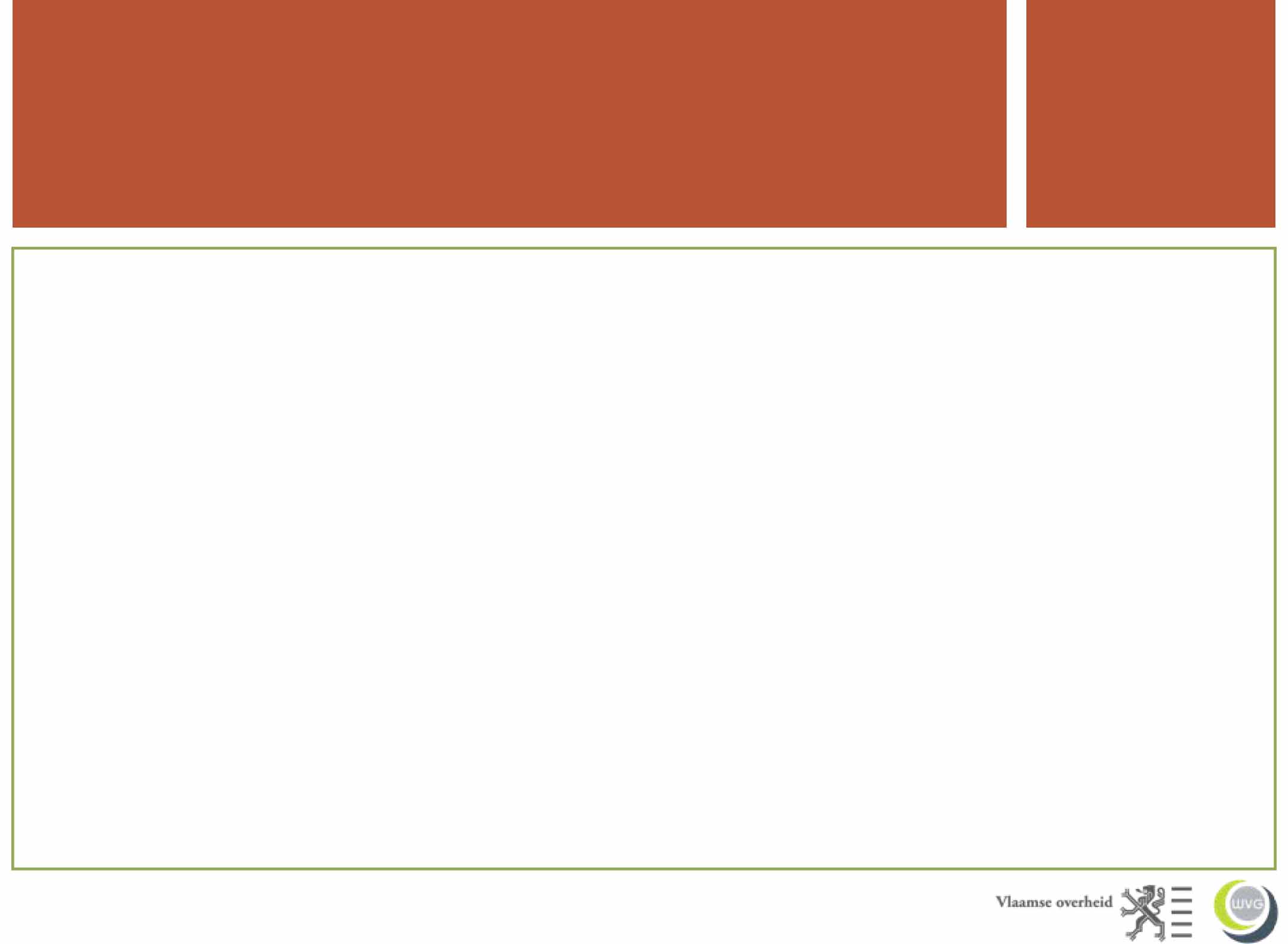 Doelstellingen
Subsidiariteit realiseren
Meer inzichtelijkheid in de hulpverlenende processen
Meer sluitende afspraken en de toepassing ervan
Verduidelijking van de taakstelling
Organisatorische vereenvoudiging
Toename professionaliteit
[Speaker Notes: Heel wat uitdagingen ten aanzien van de jeugdhulp. Elk van de aangehaalde voorstellen die ik zal bespreken willen bijdragen tot de realisatie van hulpcontinuïteit. Hulpcontinuïteit is een werkwoord, het is een engagement ten aanzien van de cliënt dat moet genomen worden maar ook moet gerealiseerd worden.  

Vlaamse organisatie van de hulp: overzichtelijkheid en vereenvoudiging, kennismaking, procedures en praktijken, duidelijke opdrachten ,  
 Op het niveau van netwerken: gezamenlijke visieontwikkeling tussen voorzieningen aan de hand van projecten 
 Op het niveau van de voorzieningen: gezamenlijkheid materialiseren 
 Op het niveau van de hulpverleners en de hulpverlening: casusbesprekingen]
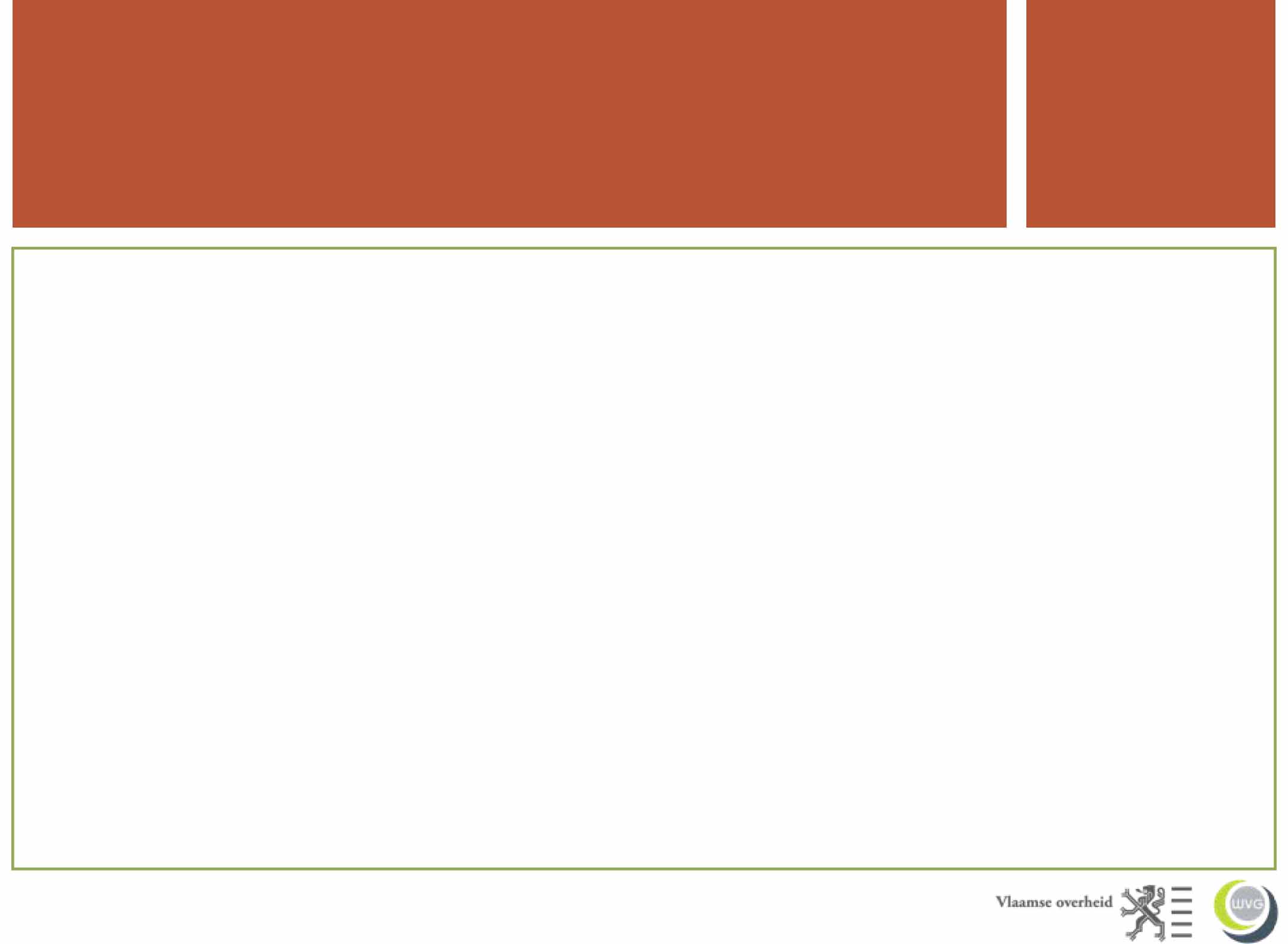 Hoe en wie?
As van het niveau van de handeling (de actor):
de Vlaamse (intersectorale) organisatie van de hulpverlening
de netwerking in de regio’s
de voorzieningen 
de hulpverleners en de verstrekte hulpverlening
de cliënten zelf, hun adviezen en voorkeuren
[Speaker Notes: Heel wat uitdagingen ten aanzien van de jeugdhulp. Elk van de aangehaalde voorstellen die ik zal bespreken willen bijdragen tot de realisatie van hulpcontinuïteit. Hulpcontinuïteit is een werkwoord, het is een engagement ten aanzien van de cliënt dat moet genomen worden maar ook moet gerealiseerd worden.  

Vlaamse organisatie van de hulp: overzichtelijkheid en vereenvoudiging, kennismaking, procedures en praktijken, duidelijke opdrachten ,  
 Op het niveau van netwerken: gezamenlijke visieontwikkeling tussen voorzieningen aan de hand van projecten 
 Op het niveau van de voorzieningen: gezamenlijkheid materialiseren 
 Op het niveau van de hulpverleners en de hulpverlening: casusbesprekingen]
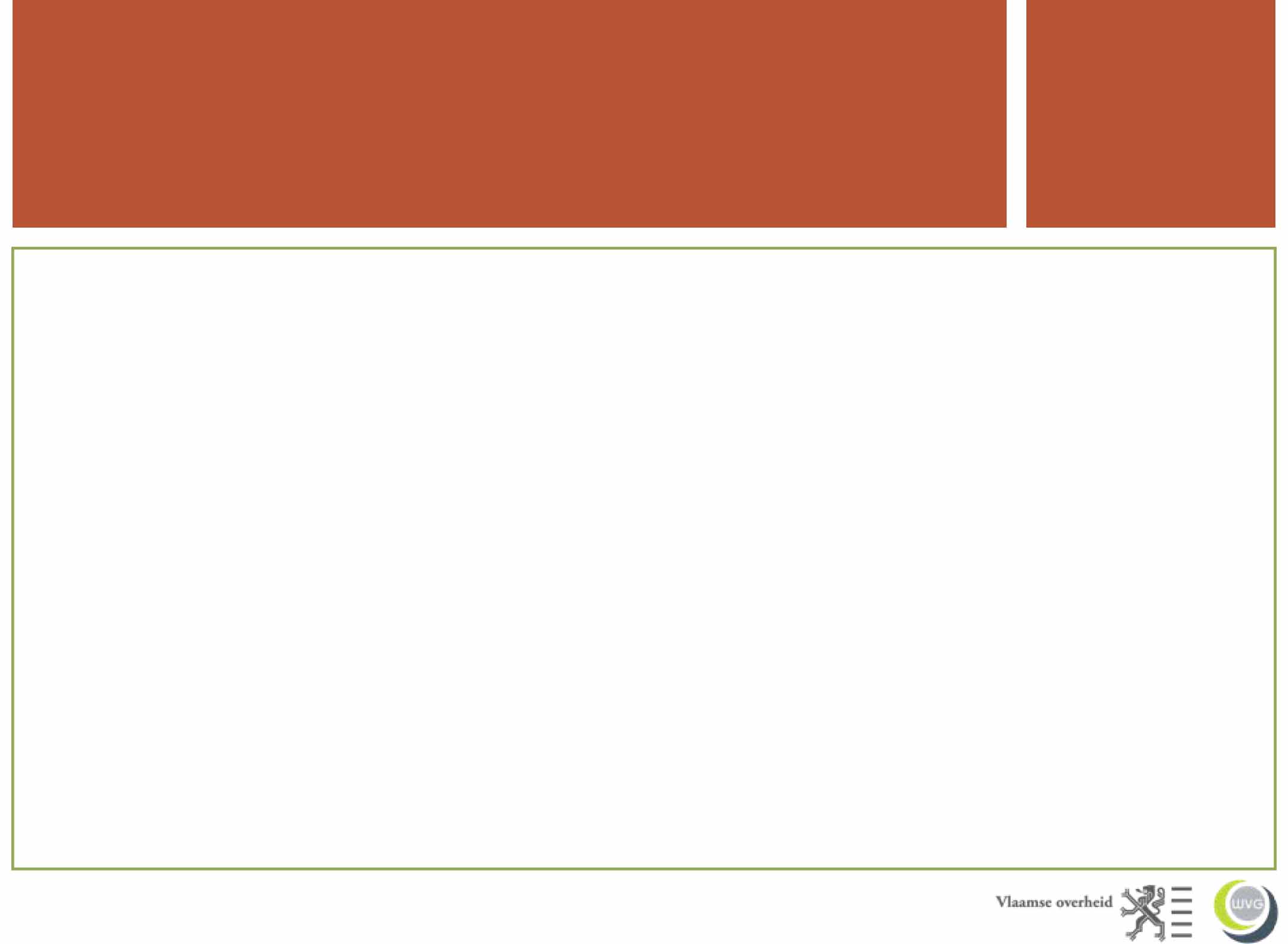 Indicatoren
Cliënten volgen/krijgen een traject op maat
Waarvan ze zelf (zoveel mogelijk) de regisseur zijn
Waarbij de hulpverleners zowel inhoudelijk als organisatorische goed op elkaar aansluiten
[Speaker Notes: Heel wat uitdagingen ten aanzien van de jeugdhulp. Elk van de aangehaalde voorstellen die ik zal bespreken willen bijdragen tot de realisatie van hulpcontinuïteit. Hulpcontinuïteit is een werkwoord, het is een engagement ten aanzien van de cliënt dat moet genomen worden maar ook moet gerealiseerd worden.  

Vlaamse organisatie van de hulp: overzichtelijkheid en vereenvoudiging, kennismaking, procedures en praktijken, duidelijke opdrachten ,  
 Op het niveau van netwerken: gezamenlijke visieontwikkeling tussen voorzieningen aan de hand van projecten 
 Op het niveau van de voorzieningen: gezamenlijkheid materialiseren 
 Op het niveau van de hulpverleners en de hulpverlening: casusbesprekingen]
c
Continuïteit in IJH als een matrix
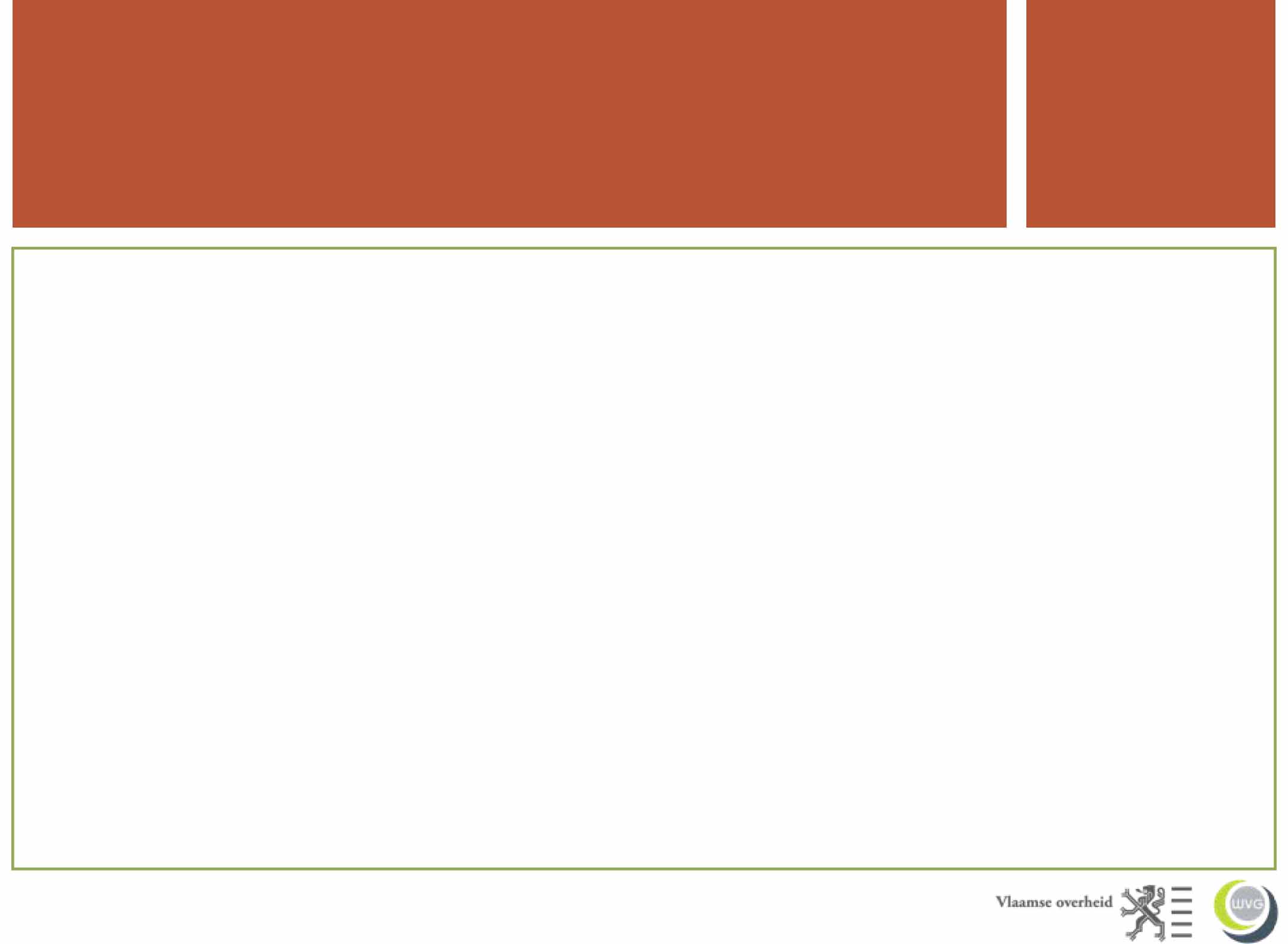 De matrix van IJH :
Een subsidiaire organisatie van het aanbod
Gerichte initiatieven inzake hulpcoördinatie

Gerichte afspraken bijzondere doelgroepen
[Speaker Notes: Het realiseren van continuïteit steunt ook op de idee van sleutelmomenten in de hulpverlening]
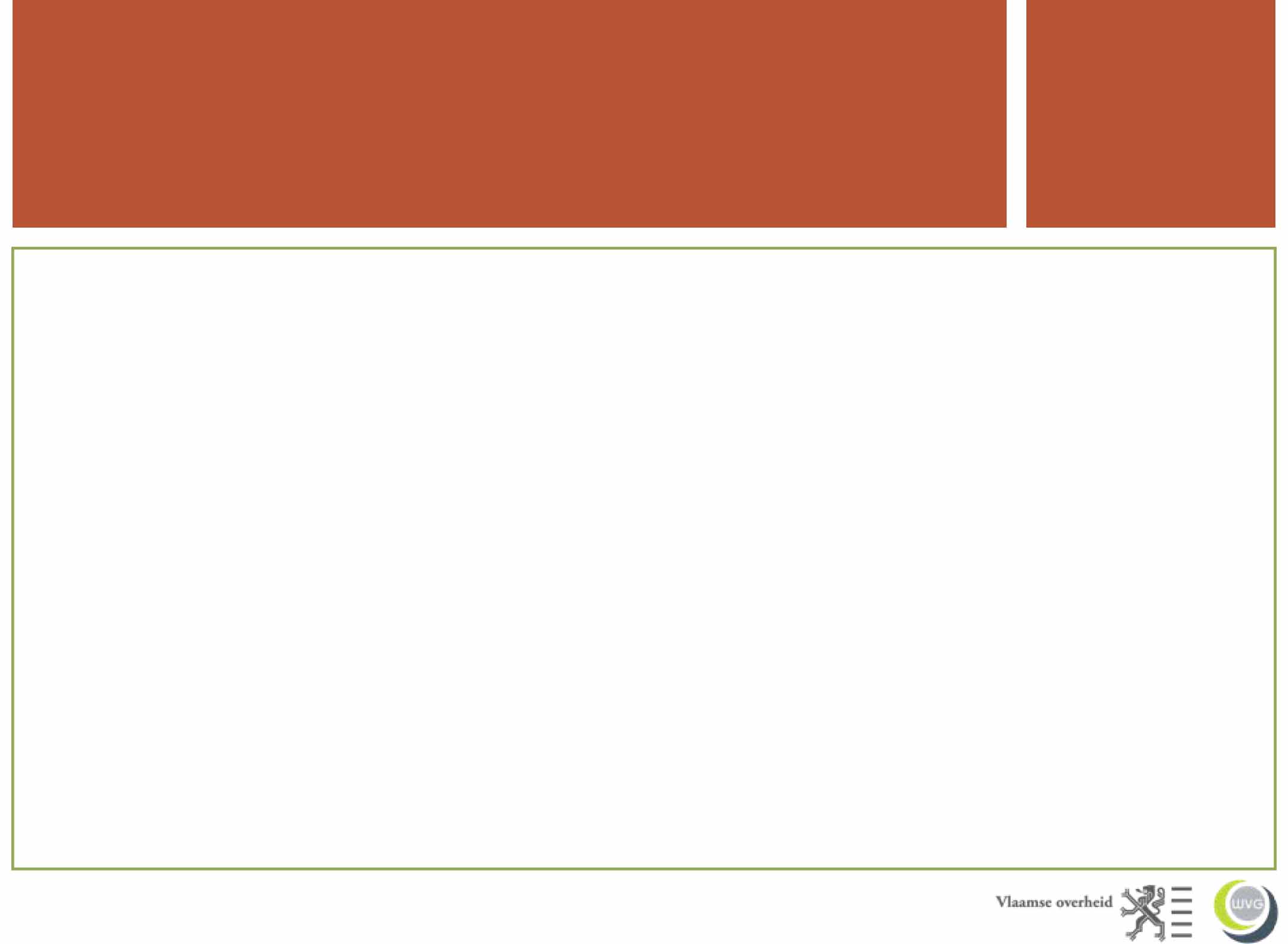 I. Een subsidiaire organisatie:
Krachtgericht werken
Brede instap en ‘uitstroom’ via kortdurende hulp of andere (non)tussenkomsten 
Twee-stap-systeem van verwijzing
Jeugdhulpregie en indien nodig
Toewijzing van hulp aan heel complexe hulpvragen (knelpuntdossiers)
Casemanagement ingeval van maatschappelijke noodzaak
[Speaker Notes: Het realiseren van continuïteit steunt ook op de idee van sleutelmomenten in de hulpverlening]
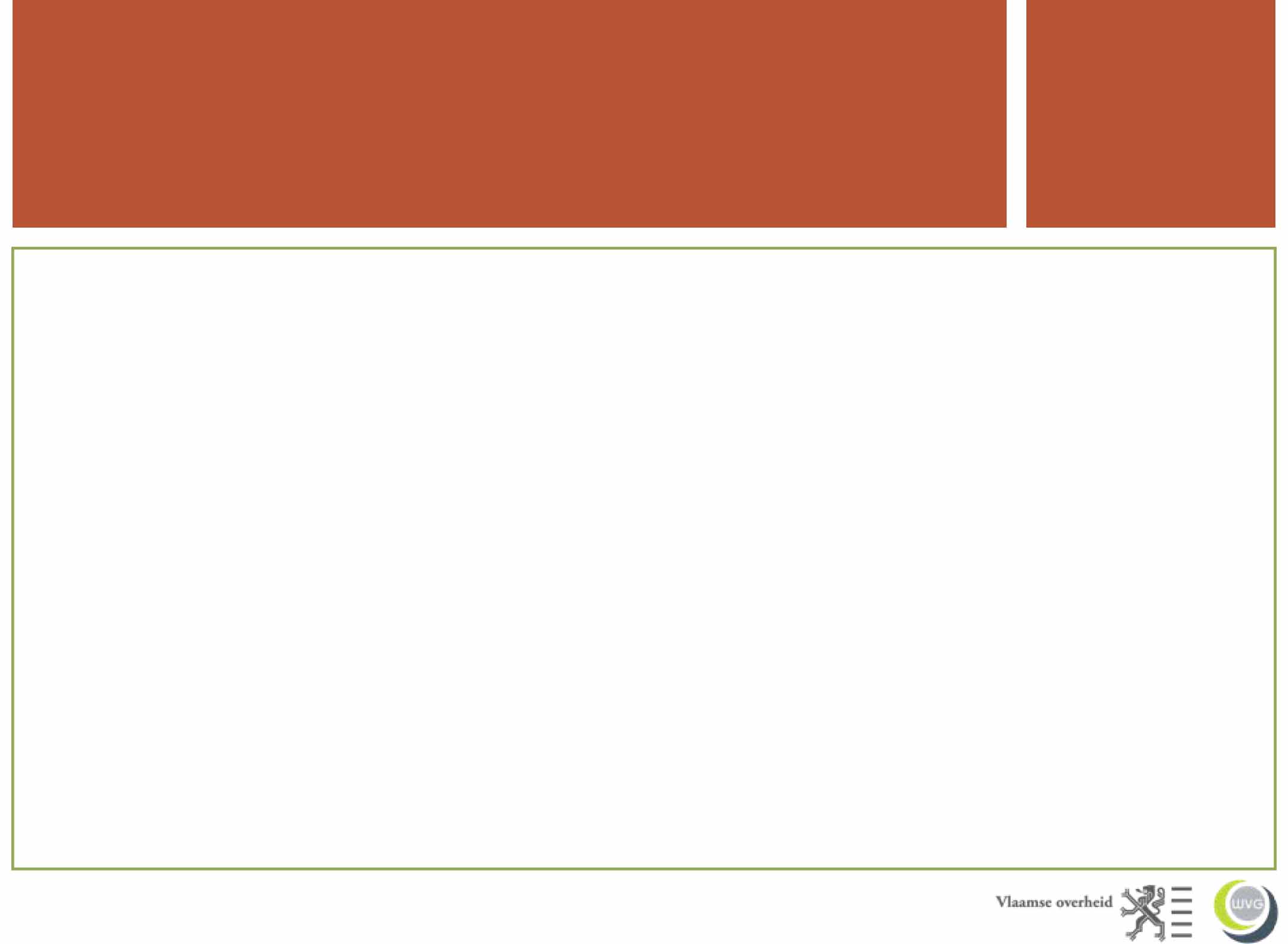 Verwijzing  perspectief cliënt
Vanuit het perspectief van de cliënt is een verwijzing geslaagd wanneer hij:

Meteen naar de juiste dienst is verwezen
Zijn verhaal en vraagstelling niet volledig opnieuw moet doen bij de andere hulpverlener
Zo snel als nodig de hulp krijgt waar hij beroep op wenst te doen
Ondersteund is naar behoefte om bij de andere hulp te geraken
Weet wie zijn aanspreekpersoon is in afwachting van de start van de hulpverlening waar hij naar verwezen is.
En wanneer bij dit alles rekening wordt gehouden met het akkoord van de cliënt
[Speaker Notes: bron handboek IJH]
Hulpvrager
IRPC
Rechtstreeks toegankelijke hulp
Toegangspoort
Niet rechtstreeks toegankelijke jeugdhulp
Jeugd
hulpregie
Indicatiestelling
BREDE INSTAP
Probleem
gebonden hulp
Gemand.
voorz.
Gerecht.
jeugdhulp
Parket
OCJ
SDJ
MDT
VK
Jeugd
rechter
Gemeens.
instelling
Jeugdhulp buiten toep.gebied IJH
CAP
Politie
Crisisjeugdhulp		Bemiddeling		Cliëntoverleg
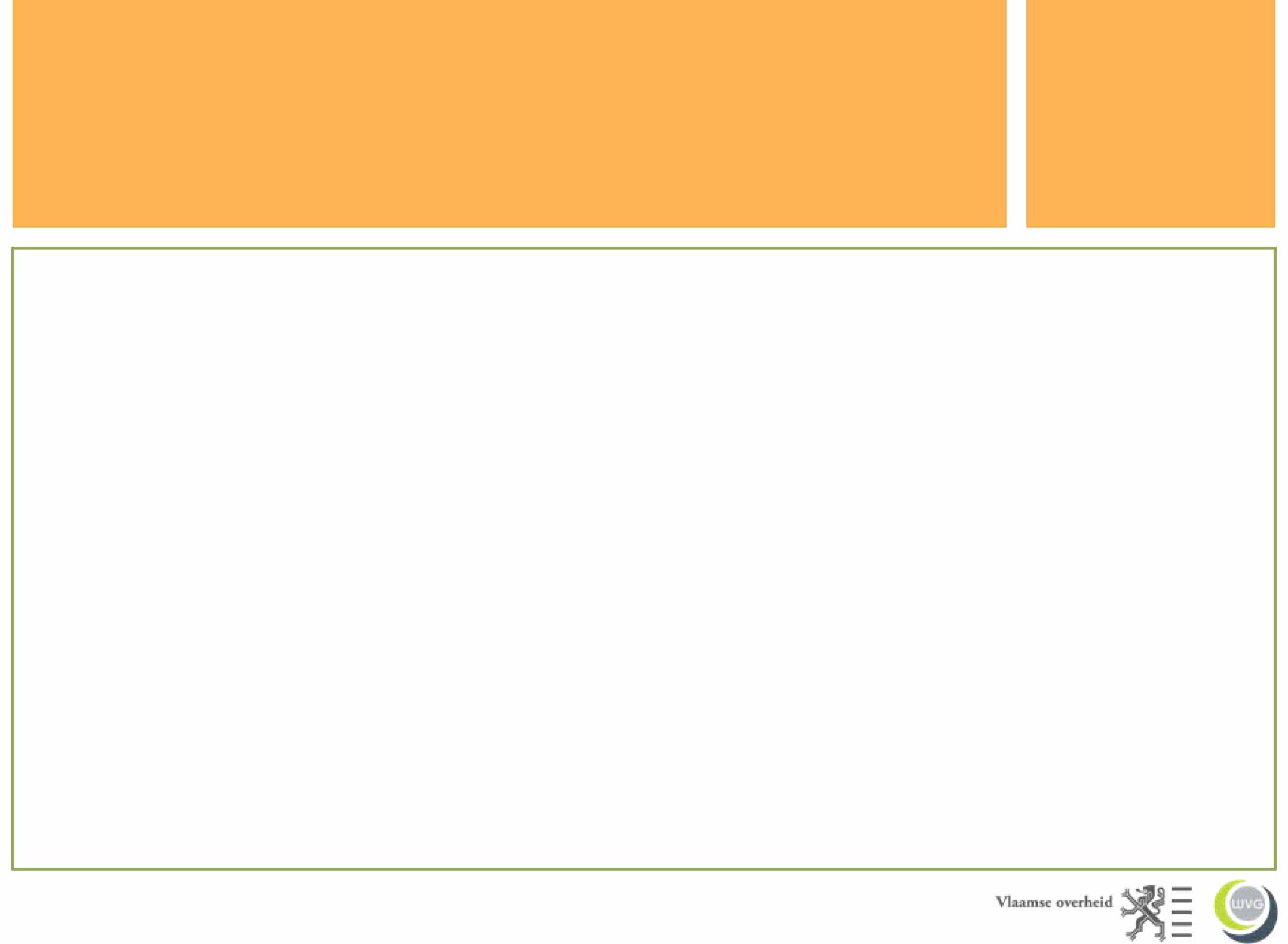 Krachtlijnen TP en MN (1)
Eén toegangspoort organiseert de toegang tot alle NRTJ voor minderjarigen. Gescheiden van behandeling verontrusting (MN) en toegang tot de gerechtelijke hulpverlening.
Scheiding D – IS – TW 
ITP veronderstelt sterker rechtstreeks toegankelijk aanbod
[Speaker Notes: - Ze doet geen hulpverlening. 
- Beschikbare NRTJ kan in de buitengerechtelijke jeugdhulp enkel aangeboden worden op basis van een van het aanbod onafhankelijke IS]
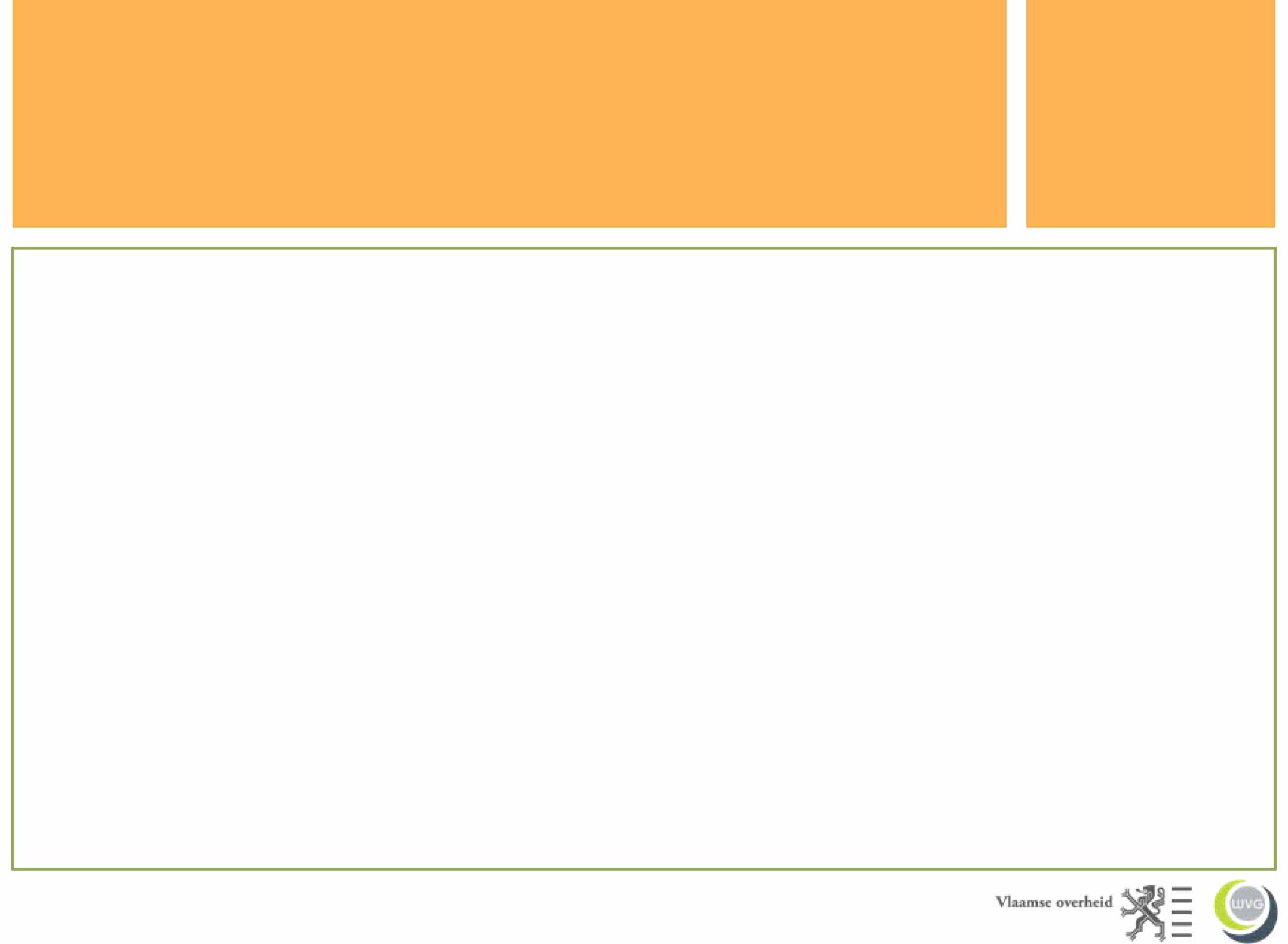 Krachtlijnen TP en MN (2)
Flexibele inzetbaarheid en combineerbaarheid van modules
Jeugdhulpregie en intersectorale prioritering
Collectieve regionale verantwoordelijkheid
[Speaker Notes: Vertrekkende van de hulpvraag en probleemsituatie, maakt TP de keuze en combinatie van zorgvormen uit verschillende sectoren mogelijk
Jeugdhulp met een hoge graad van ingrijpendheid wordt selectief ingezet (subsidiariteitsprincipe).
De meest wenselijke hulp wordt zo vlug mogelijk aangeboden aan de cliënt/patiënt en de dringendste en ernstigste behoefte wordt eerst ingevuld
(dat zowel gebeurt voor toewijzing in een buitengerechtelijke als gerechtelijke context)]
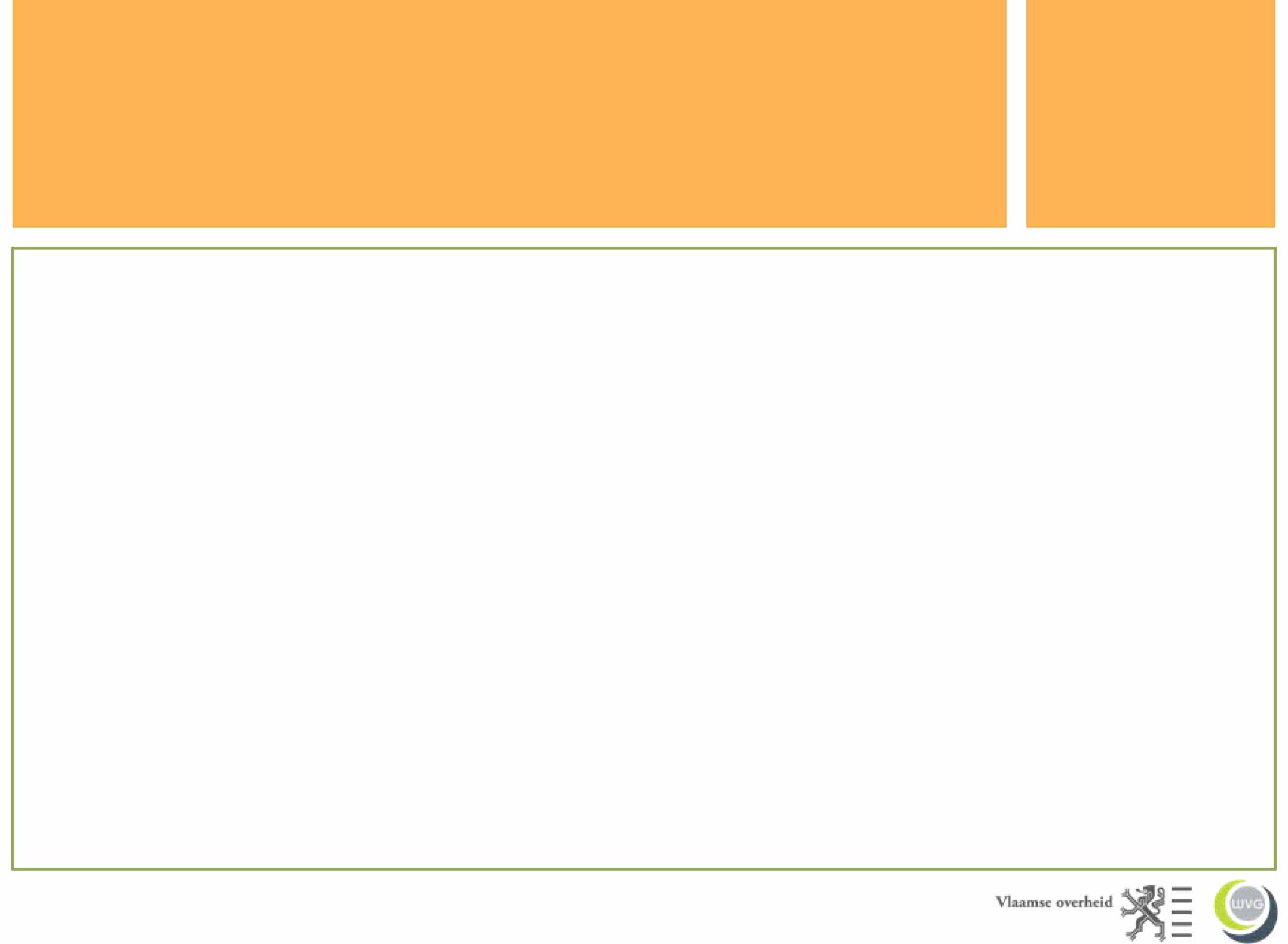 Krachtlijnen TP en MN (3)
Eén multidisciplinair (elektronisch) dossier binnen de TP. 
Vereenvoudiging administratieve procedures.
Maximale betrokkenheid regievoering van de cliënt/patiënt op casusniveau wordt gewaarborgd
[Speaker Notes: Gegevensuitwisseling is onderworpen aan specifieke voorwaarden.
doorheen het gehele traject van de toegangspoort en maatschappelijke noodzaak]
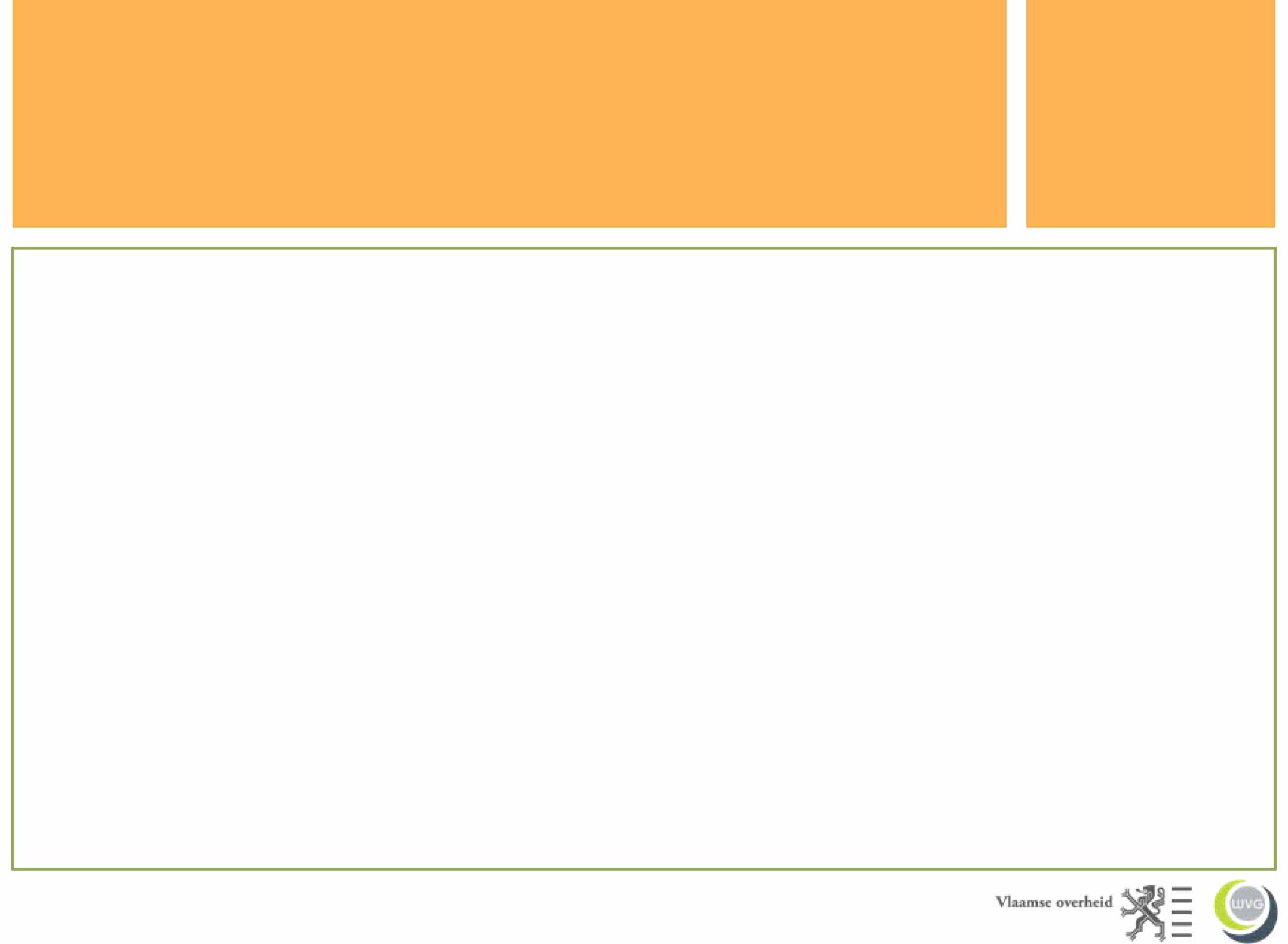 Krachtlijnen TP en MN (4)
Rechtswaarborgen client / patiënt (cfr. decreet rechtspositie, wet patiëntenrechten, bijzondere procedures en rechtstreekse toegang tot de jeugdrechter).
Zorgvuldige implementatie in partnerschap.
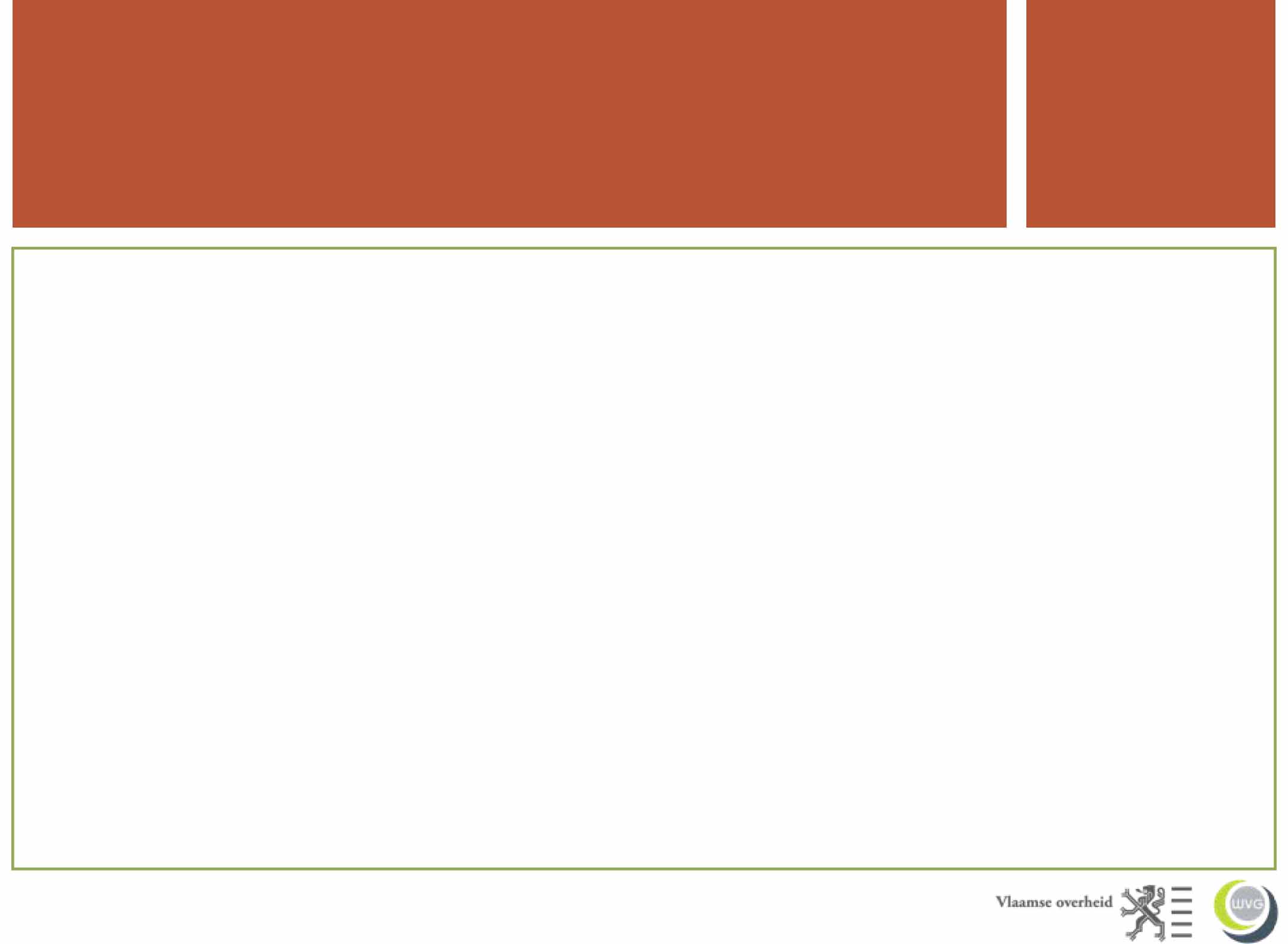 Hoe en door wie?
Door de verantwoordelijkheden van de actoren binnen de organisatie van de jeugdhulpverlener te bepalen.
Aanmelder – contactpersoon (RT J – NRTJ)
De jeugdhulpregisseur
De medewerkers van de gemandateerde voorzieningen: Ondersteuningscentrum Jeugdzorg en Vertrouwenscentrum Kindermishandeling
De medewerkers van de sociale diensten bij de rechtbank
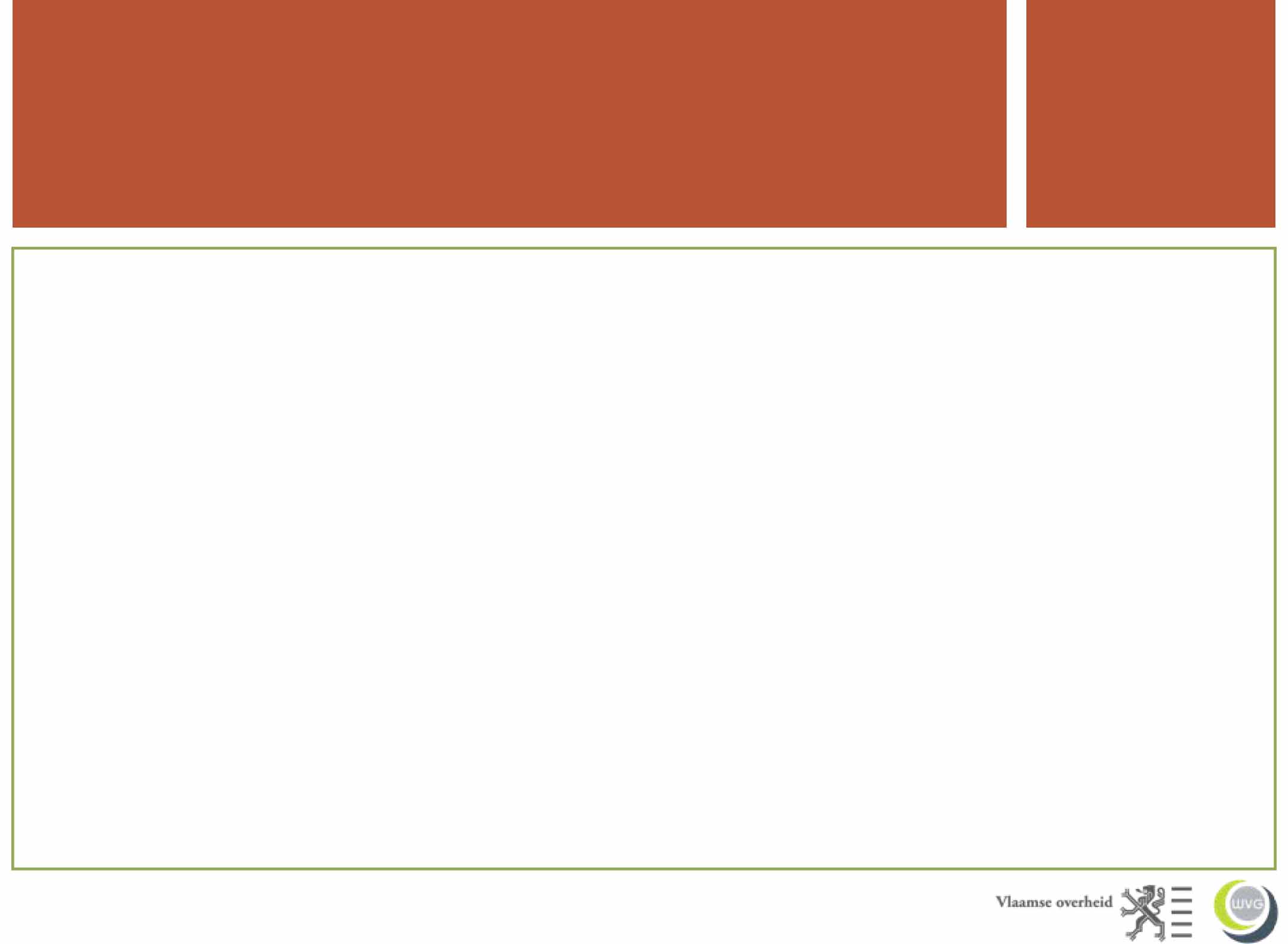 II. Continuïteit in IJH door gerichte coördinatie
Door  bijzondere aandacht voor en mogelijkheden tot coördinatie van de hulp:

Casusoverleg: cliëntoverleg met externe voorzitter (en aangeduide coördinator)
Samenwerking met de therapeutische projecten of overlegtafels (federaal) vb knelpuntdossiers
Bemiddeling van functie, aanbodsonafhankelijk
[Speaker Notes: Cliëntoverleg: onafhankelijke voorzitter, cliënt aan tafel, gedeeld beroepsgeheim.]
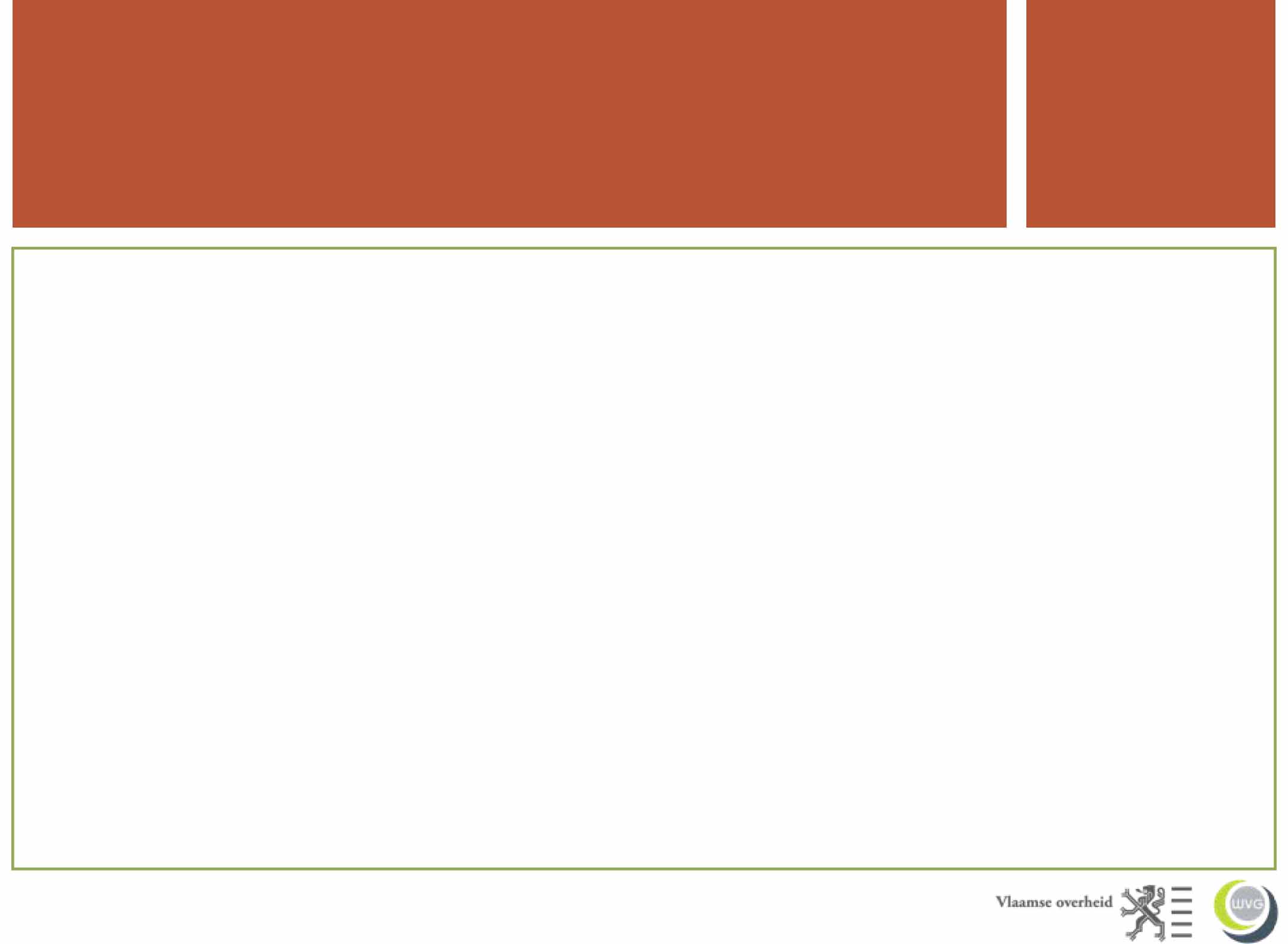 De knelpuntdossiers
Collectieve verantwoordelijkheid van hulpaanbieders (IJH – GGZ – OND)
Heel moeilijk te matchen hulpverlening
Realiseren van combinatie van engagementen en expertise
Regulier en aanvullend aanbod
[Speaker Notes: Overlegtafels zijn ook hier ontzettend belangrijk.]
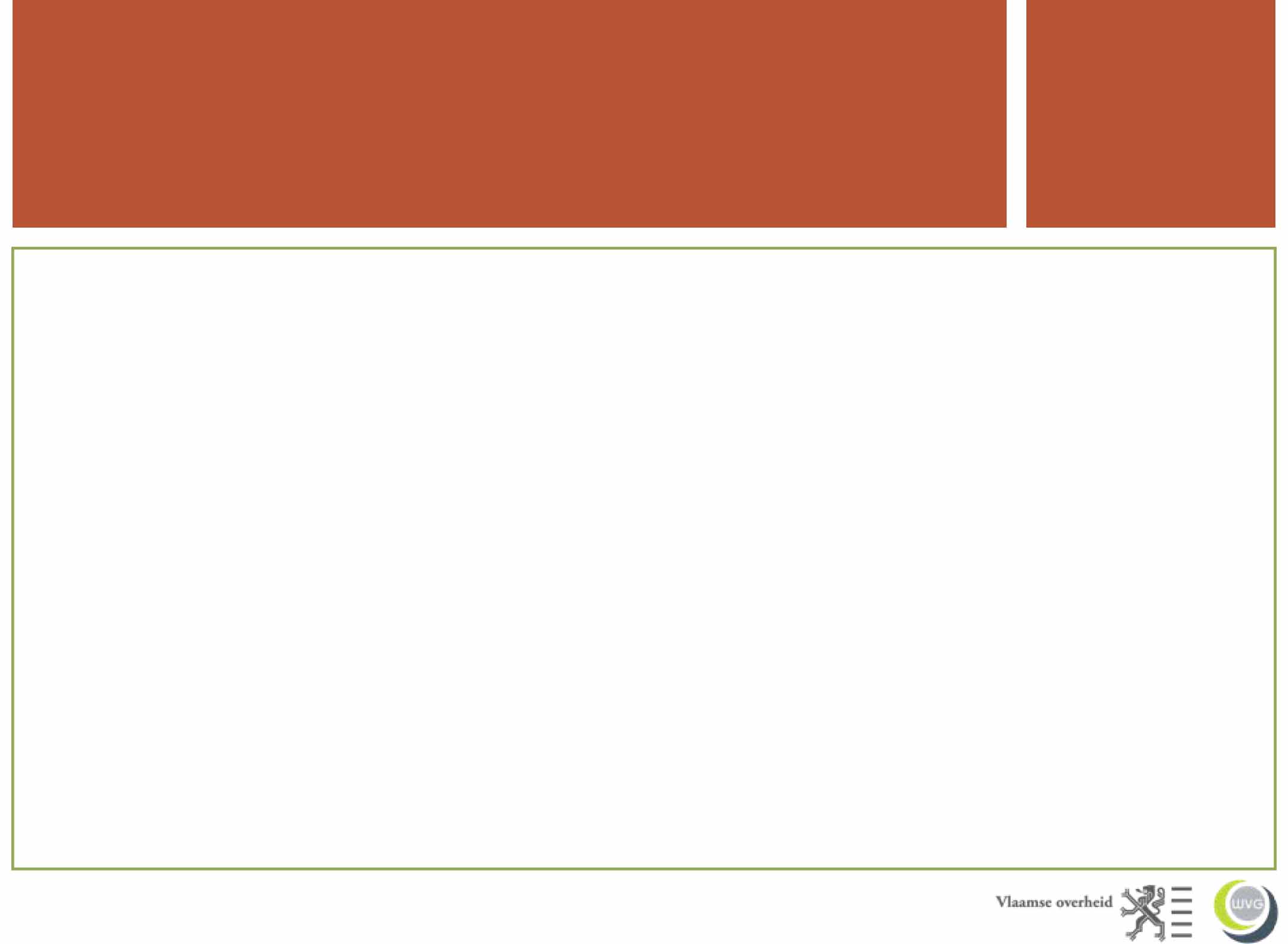 III. Gerichte afspraken bijzondere doelgroepen
1712 noodnummer

Afstemming met justitiële partners: protocol kindermishandeling (protocol van moed)

Vlaams actieplan jongvolwassenen
[Speaker Notes: Cliëntoverleg: onafhankelijke voorzitter, cliënt aan tafel, gedeeld beroepsgeheim.]
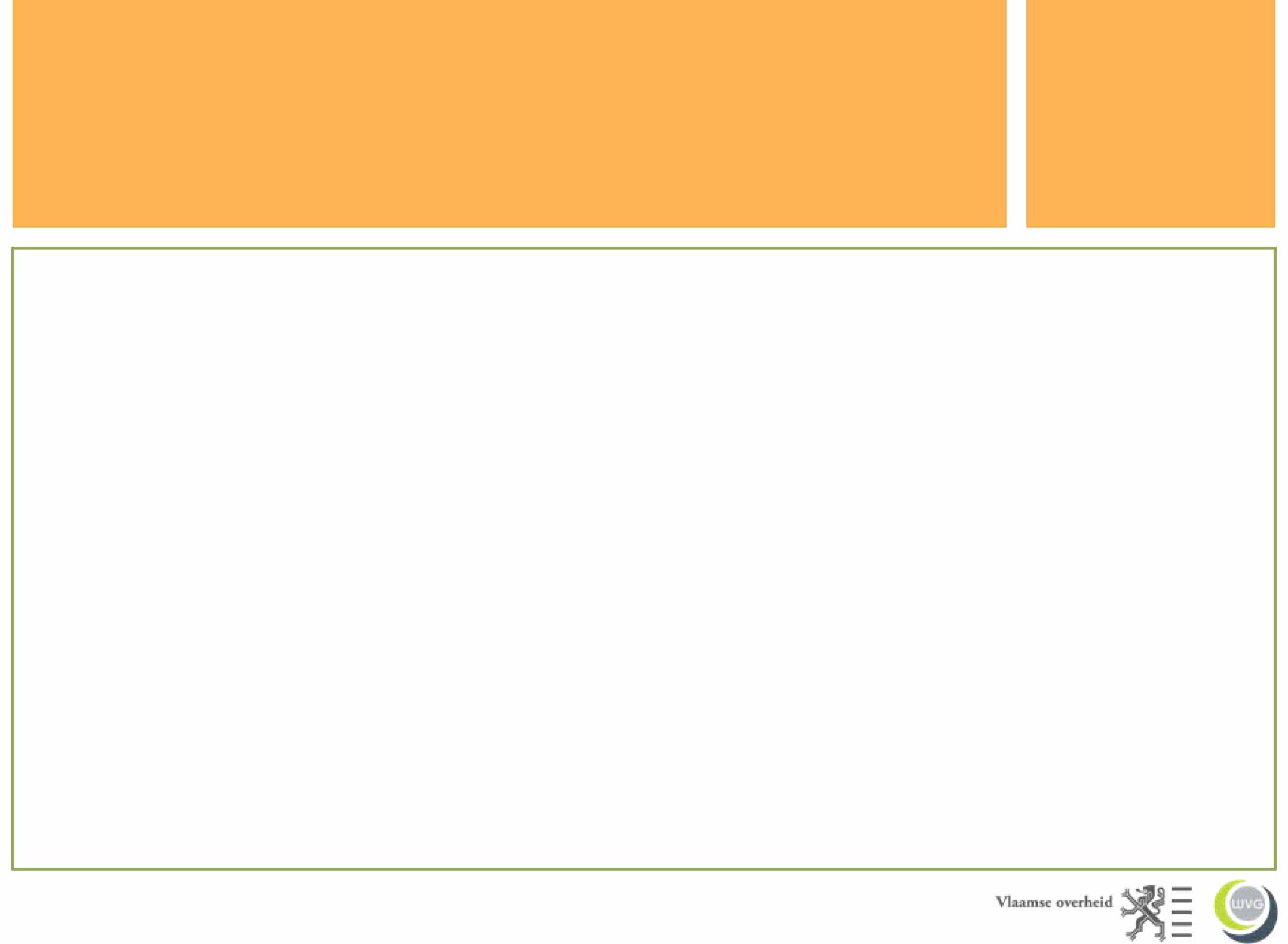 Engagementen/Pijlers protocol Kindermishandeling
Bevorderen en organiseren van overleg tussen de actoren kindermishandeling

Investeren in sensibilisering, informatieverstrekking en vorming rond de problematiek

Verspreiden stappenplan kindermishandeling naar alle betrokken actoren
[Speaker Notes: Casusoverleg is ook hier een sleutelgebeuren, weliswaar niet zo evident omwille van de deontologie]
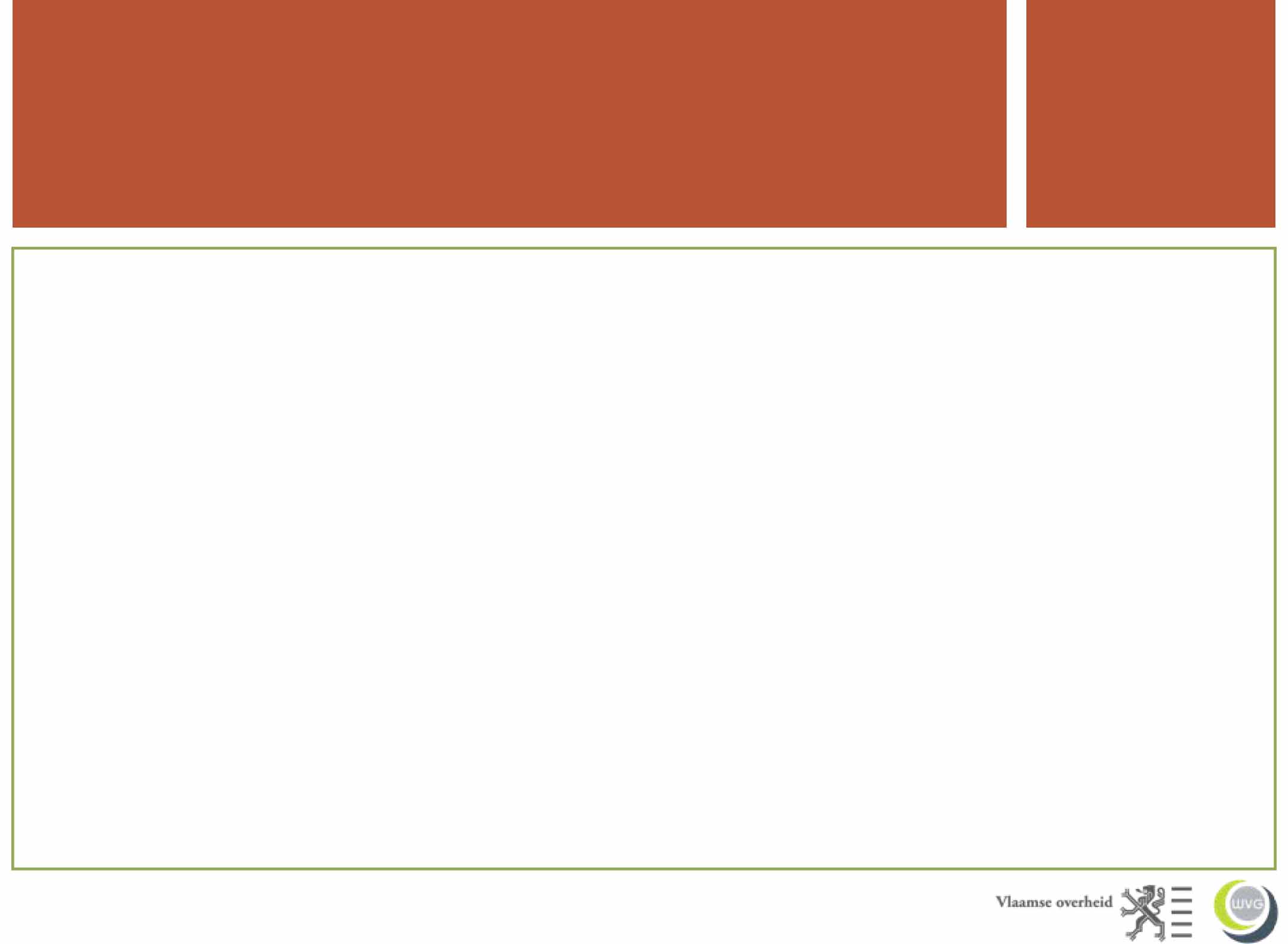 Jongvolwassenen: Vlaams actieplan
Zes prioritaire beleidsacties:
Kwetsbare jongvolwassenen als doelgroep 
Crisishulp voor jongvolwassenen
Gerichte ondersteuning van jongvolwassenen
Screening regelgeving op concrete knelpunten
Hulpcontinuïteit (de functie)
Cliëntoverleg met jongvolwassenen
Vb. “Bruggen na(ar) 18”
Gedeelde kritische vragen?
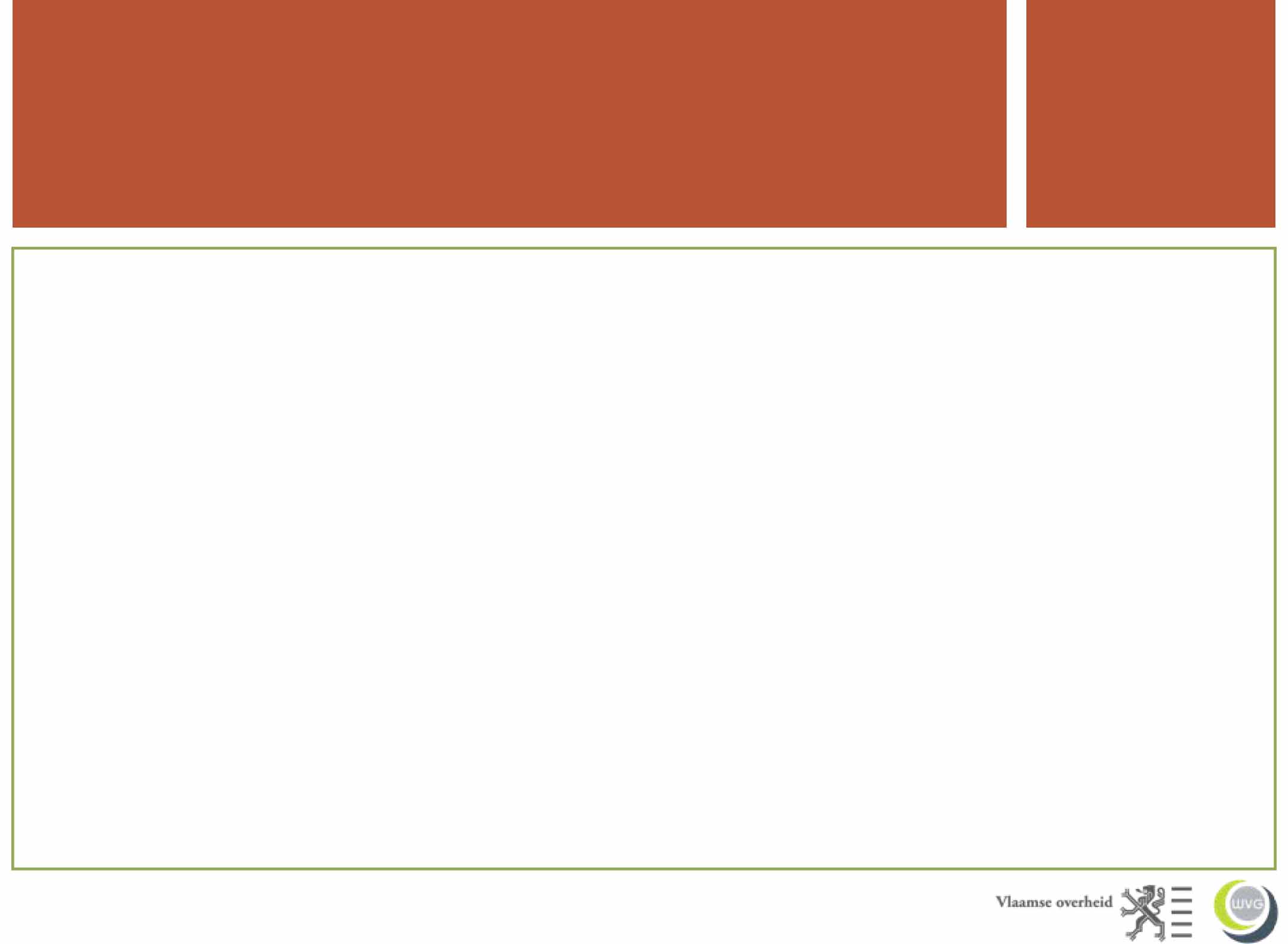 Gedeelde kritische vragen? (1)
Hulpcontinuïteit in de jeugdhulp op basis van een (complexe) matrix. Kan er niet nog meer vereenvoudigd worden?
Einde van de idee van de Vlaamse trajectbegeleider voor de jeugdhulp?
Is de administratieve bureaucratische afstand tussen cliënt (vraag) en hulpverlener (aanbod) te groot? 
Wat betekent de taakbelasting van hulpverleners voor het realiseren van hulpcontinuïteit? 
Hoe bereiken we beter de voorzieningen?
Hoe “meten” we de realisatie van de hulpcontinuïteit?
[Speaker Notes: Het valt op dat cliënten geen cliëntoverleg kunnen aanvragen?]
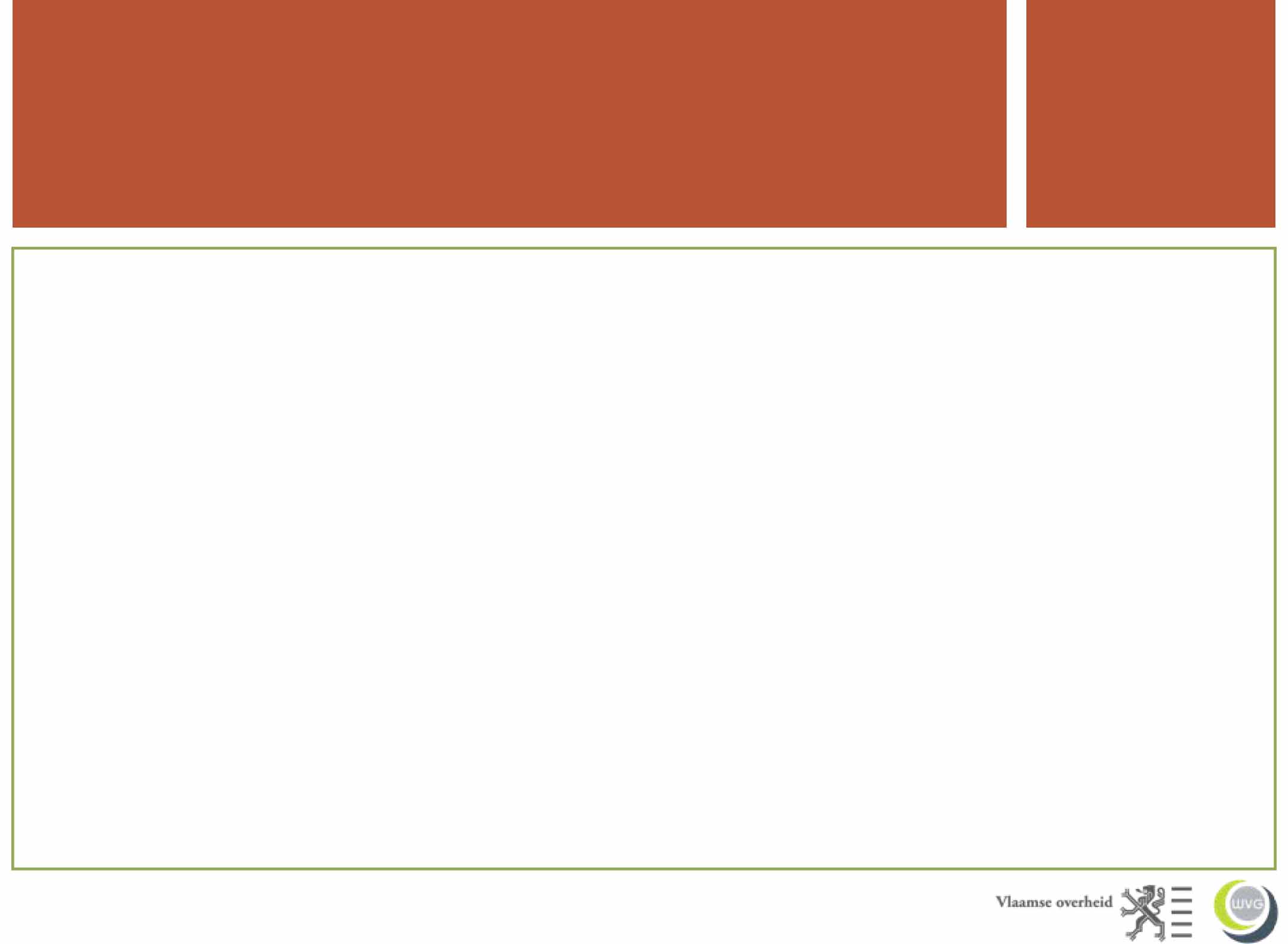 Gedeelde kritische vragen? (2)
Staan er voldoende knipperlichten bij ‘doorverwijzen’, is het altijd nodig?
Maken we voldoende gebruik van het outreachend werken of uitwisselen van expertise? 
Worden hulpverleners voldoende gevormd, getraind in functie van de realisatie van hulpcontinuïteit?
Wat betekent de trend van vermaatschappelijking van de zorg voor het thema van zorgcontinuïteit?
[Speaker Notes: Het valt op dat cliënten geen cliëntoverleg kunnen aanvragen? 
Formele en informele zorg, nieuwe coproducties met meer garantie voor continuïteit?
Coalitie van formele en informele zorg vanuit wederzijdse afhankelijkheid en niet vanuit een antagonisme
Formele zorg: professionele hulpverlening uitgevoerd door beroepskrachten, collectief, publiek gefinancierd.
Informele zorg: dienstverlening en ondersteuning die burgers onderling uitwisselen (kan heel klein, maar ook heel omvangrijk zijn.
Deze vitale coalitie veronderstelt een viervoudige kanteling:
de professional verwacht een traject van reprofessionalisering: meer aandacht voor de hulpbronnen van en rondom de cliënt 
Nieuw verwachtingspatroon voor de zorgbehoevende burger: aanleggen van een eigen sociaal netwerk staat tegenover de vraagverlegenheid van zorgbehoevenden (onderzoek van Lilian Linders)
Elke burger wordt een bron van informele zorg wat ingaat tegen de sociale afstand van buren ten opzichte van elkaar. Altruïstisch overschot. Is dit wel realistisch? Is het niet veeleer een verhaal van de lamme die de blinde helpt?
Een (nieuwe) opdracht voor de locale overheid? (Locaal sociaal beleid).

De zoektocht naar de protectieve factoren, de talenten om op verder te bouwen verwijzen enderzijds naar de persoonskenmerken van de jongere maar ook naar de ondersteunende elementen in zijn omgeving. De integratie van die factoren in het A-doc (aanmeldingsdocument)]
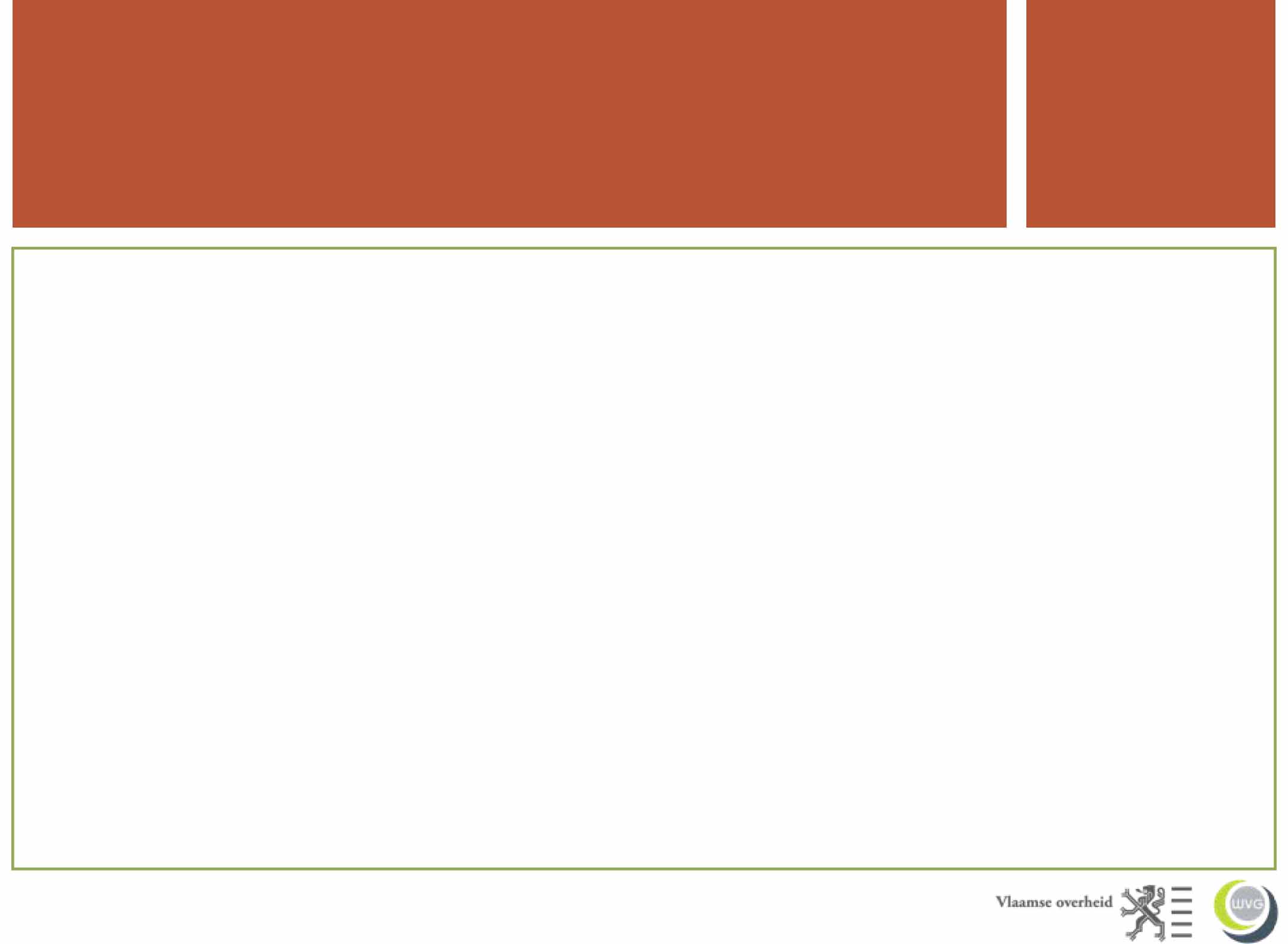 Gedeelde kritische vragen? (3)
Wordt er voldoende gezocht naar het ‘benutten’ van en ‘steunen op’ de positieve krachten van de cliënt, de talenten, de beschermende factoren in zijn omgeving?
 Houdt dit voldoende respect in voor de privacy van de cliënt? 
Wat betekent de vraag naar onafhankelijke diensten en personen wanneer het over coördinatie en continuïteit gaat?
Francis Alÿs
[Speaker Notes: Samenwerking als adequaat antwoord of als geïnstitutionaliseerde mythe?


Integrale jeugdhulp is en blijft een proces. Het concept wordt sinds het decreet Ijh bijgewerkt en verfijnd. Hulpcontinuïteit is een belangrijk thema in dat concept. In het decreet werd hulpcontinuïteit theoretisch uitgetekend. Sindsdien zijn velen betrokken bij het uitwerken en invullen van dat kader. Met de werkmap IJH heeft het BOT in 2010 een round-up gemaakt van die invulling. Uit  de verschillende regio’s zijn verschillende voorstellen (nota’s, projecten, praktijk) gekomen die mee dat kader hebben ingevuld. Het werken aan hulpcontinuïteit vanuit IJH in Vlaanderen is en blijft tot nader order een bottom-up en top-down proces. Of dit proces stilgevallen is en of de grens van de verzadiging mbt tot deze dialectiek  is bereikt zullen we wellicht weten met de 
resultaten van de evalutie van het decreet op 31 jan 2011. Maar tot nader order beschouw ik IJH als een dergelijk dialectisch proces, een moeilijk maar ongelooflijk boeiend want gezamenlijk te realiseren project van verandering ten goede. IJH dat zijn we met velen. 

Ik was daarom graag uw:
Geheugen: Eindnota van de CC mbt hulpcoördinatie en trajectbegeleiding en de regelgevende verwerking ervan in het decreet en de UB
Documentalist: hoe is hiermee in de implementatie van IJH mee omgegaan?
Spiegel: zijn dit wenselijke evoluties? En  vooral hoe verder?]
Afkortingen
MDT: multidisciplinair team
RTJ: rechtstreeks toegankelijke jeugdhulp
NRTJ: niet rechtstreeks toegankelijke jeugdhulp
IS: indicatiestelling
ISV: indicatiestellingsverslag
GV: gemandateerde voorziening
MN: maatschappelijke noodzaak
OCJ: ondersteuningscentrum jeugdzorg
VK: vertrouwenscentrum kindermishandeling
JHR: jeugdhulpregie
JHB: jeugdhulpbeslissing
JRB: jeugdrechtbank
SJR: sociale dienst jeugdrechtbank
IJH: integrale jeugdhulp
AWW: algemeen welzijnswerk
CLB: centrum voor leerlingenbegeleiding
VAPH: Vlaams agentschap voor personen met een handicap
COS: centrum voor ontwikkelingsstoornissen
CGG: centrum geestelijke gezondheidszorg
OOOC: onthaal, oriëntatie en observatiecentrum
OBC: observatie en behandelingscentrum
A-document: aanmelddocument bij de intersectorale toegangspoort
IRPC: intersectorale regionale prioriteitencommissie
PVF: persoonsvolgende financiering
IPH: intersectorale prioritaire hulpvragen
ITP: intersectorale toegangspoort
VIST: versnelde indicatiestelling en toewijzing
CAP: centraal informatie- en aanmeldpunt